Planning Maintenance Workfor Safer Roads and Work Environment
2021 Road Supervisors Training
January 26, 2021
Prattville Marriott Conference Center

Dennis McCall,  P.E.
Butler County Engineer
Outline
Maintenance Duties 
Roads 
Bridges
Examples
1: Side-Drain Replacement
2: Scour at the Inlet of Cross-Drain
3: Scour at Side-Drain
4: Cross-Drain and Ditches Silted In
5: New Side-Drain Installation
6: Cross-Drain Needs Armor
Observations and Investigation
Needs
Equipment 
Personnel
Materials
Questions / Comments
Maintenance Duties-Roads
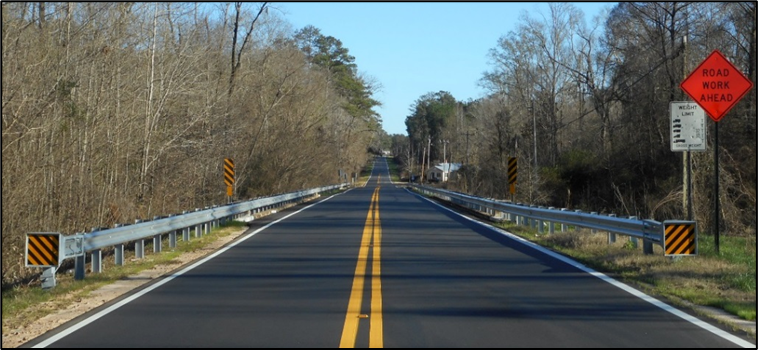 Paved System
Leveling/Patching
Paving
Striping
Mowing 
Ditching/Drainage
Shoulder Maintenance
Signage
Gravel System
Blading
Ditching / Drainage
Signage
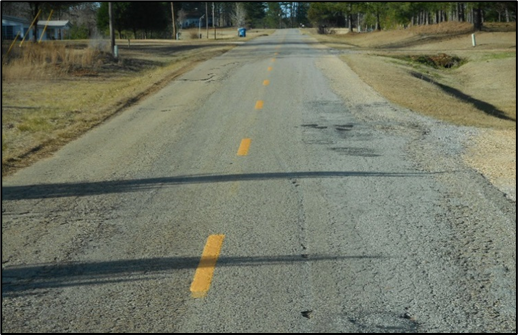 Maintenance Duties-Bridges
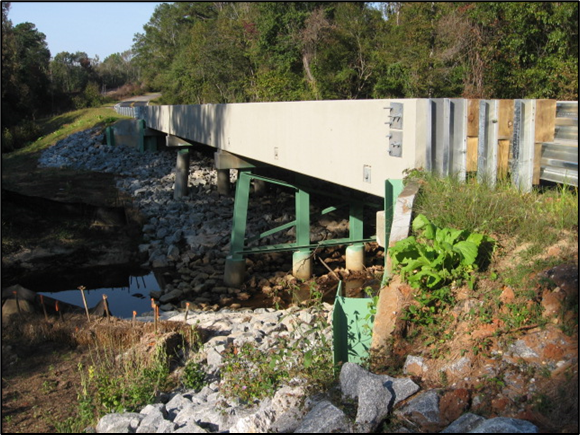 Bridges
Deck Maintenance
Painting
Armoring
Signage
Culverts
Armoring
Signage
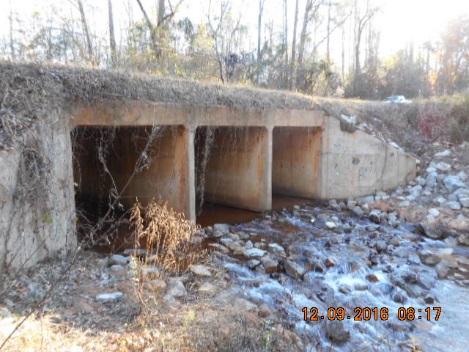 Example 1-Side Drain Replacement
The original call/ complaint was to replace a failed side-drain
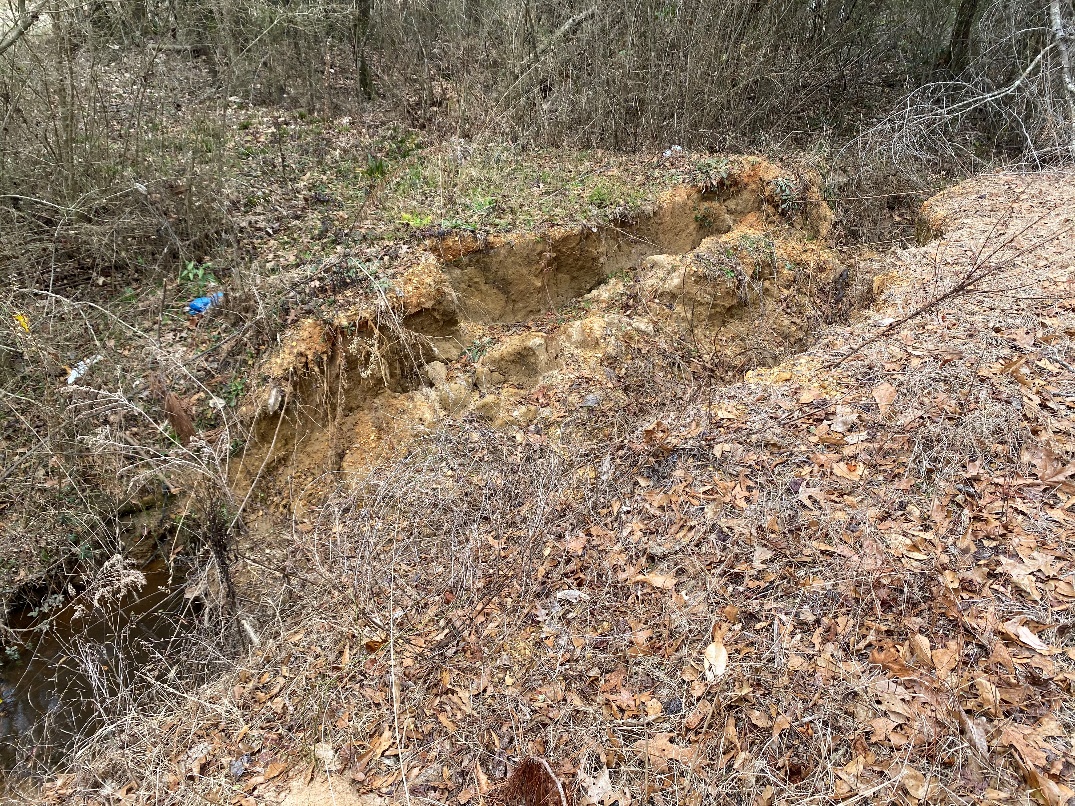 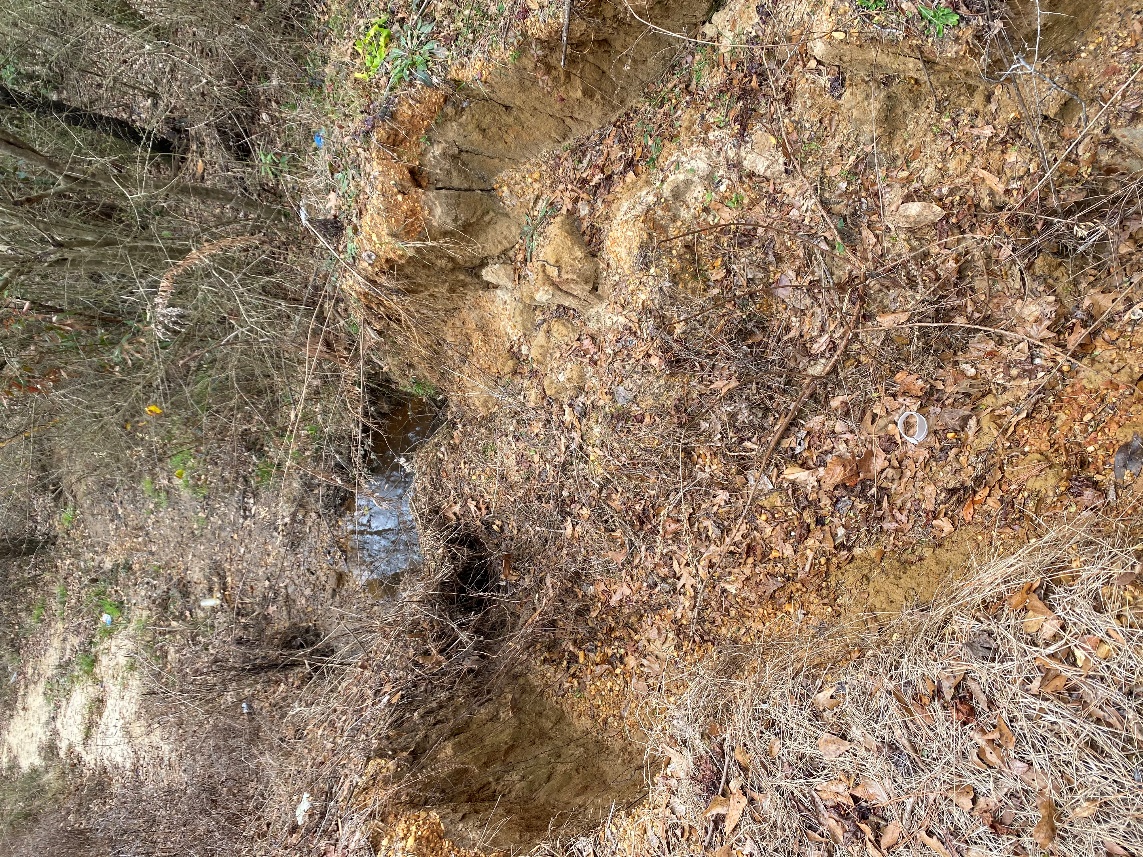 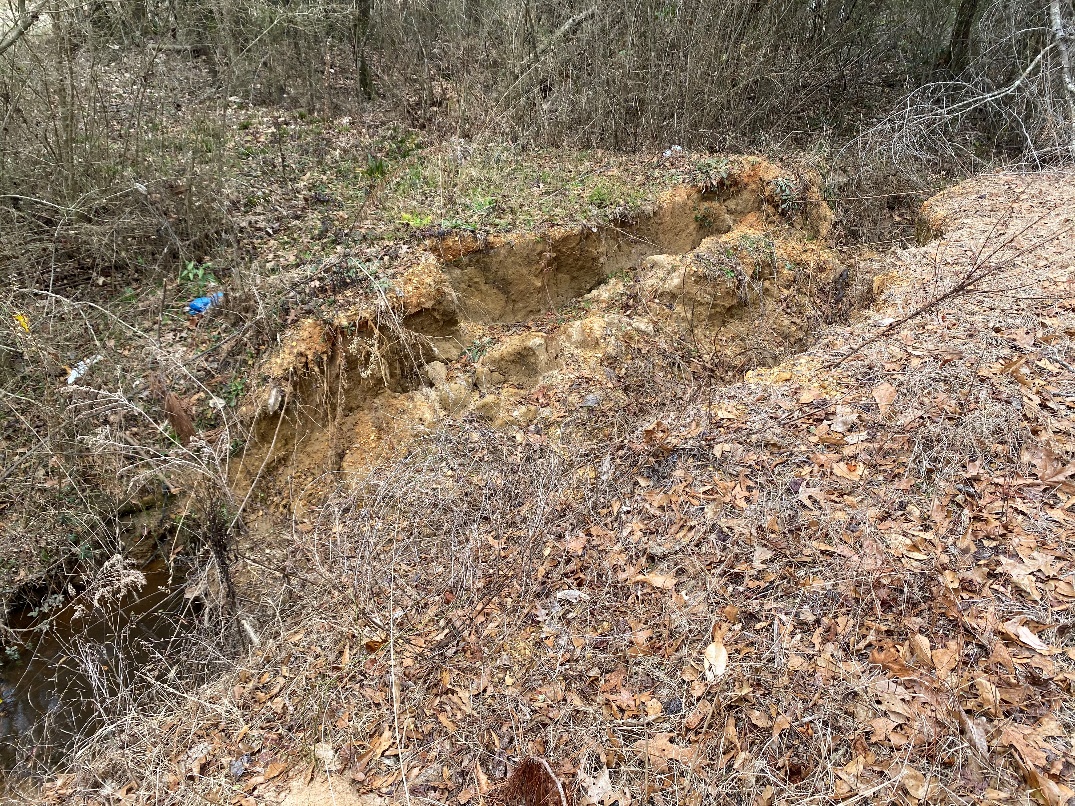 Example 1-Side Drain Replacement
Immediately uphill is a dangerous low shoulder
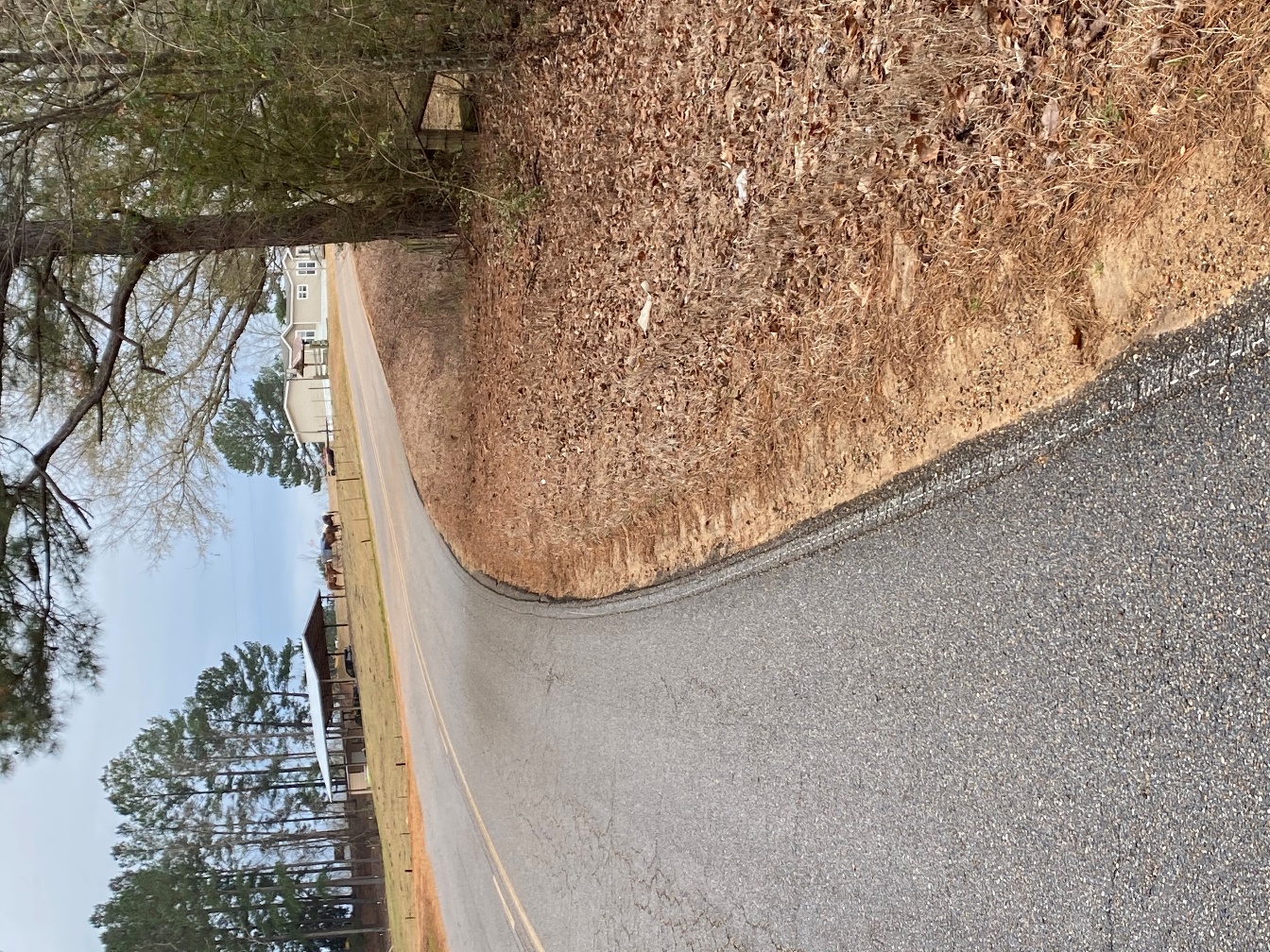 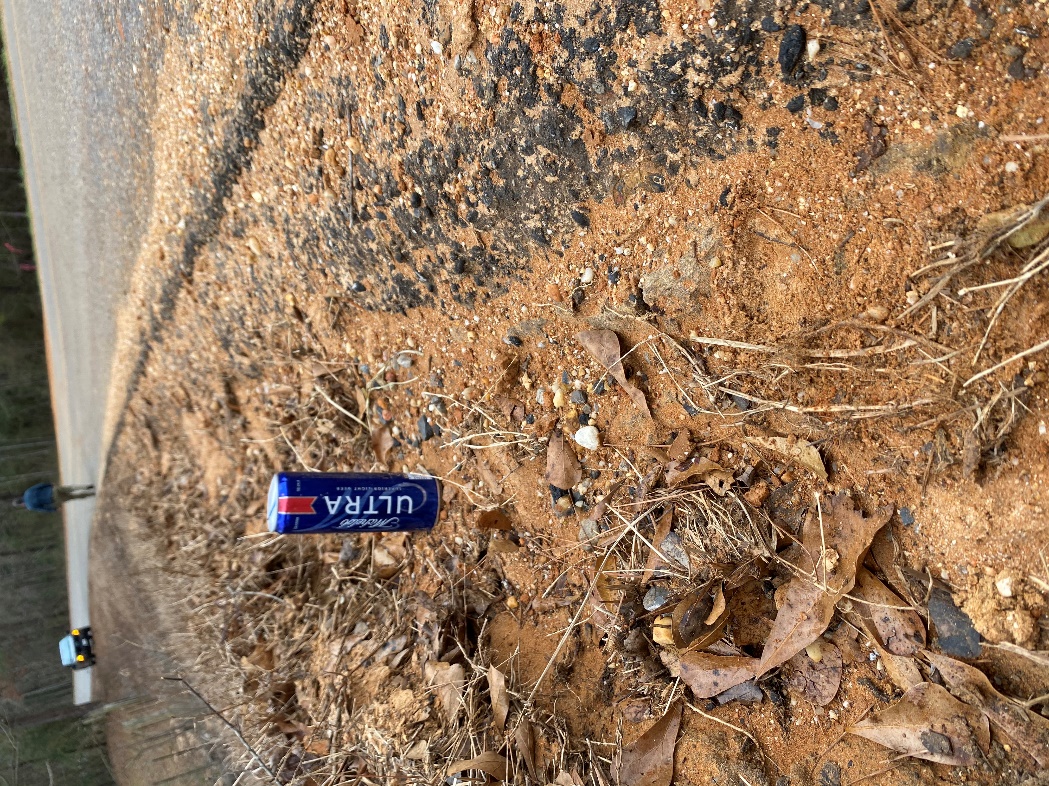 Example 2-Scour at the Inlet of Cross-Drain
Increased Runoff from Chicken Houses resulting in scour and erosion
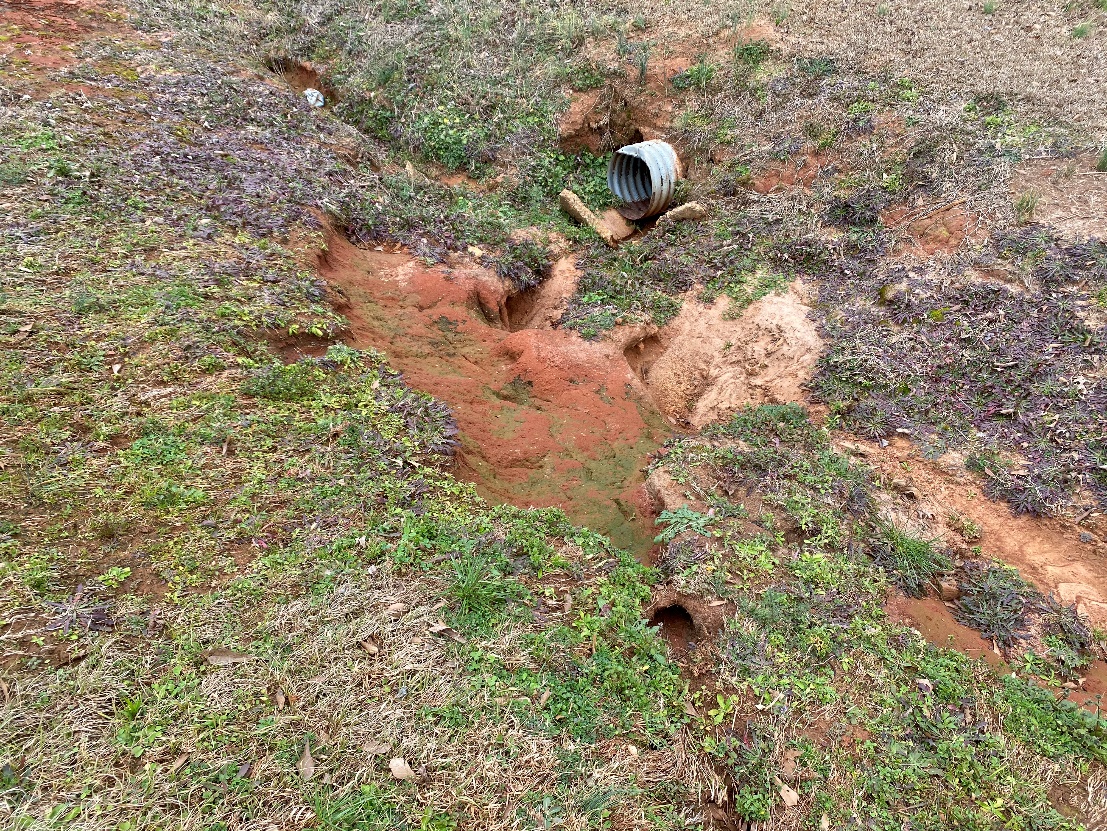 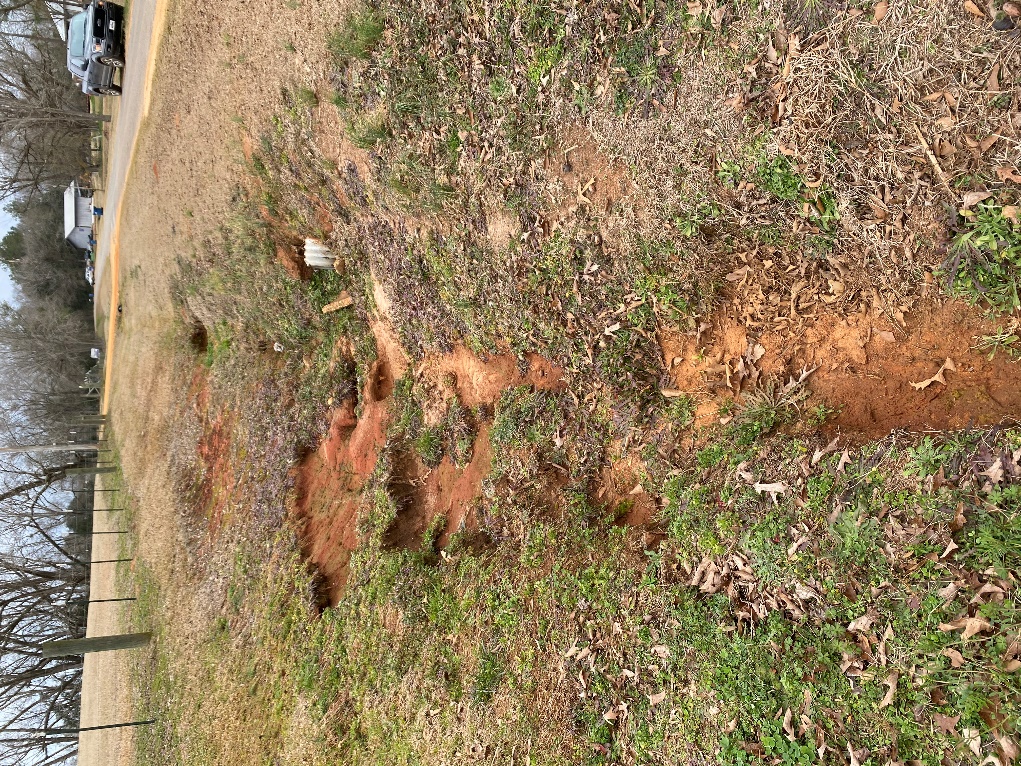 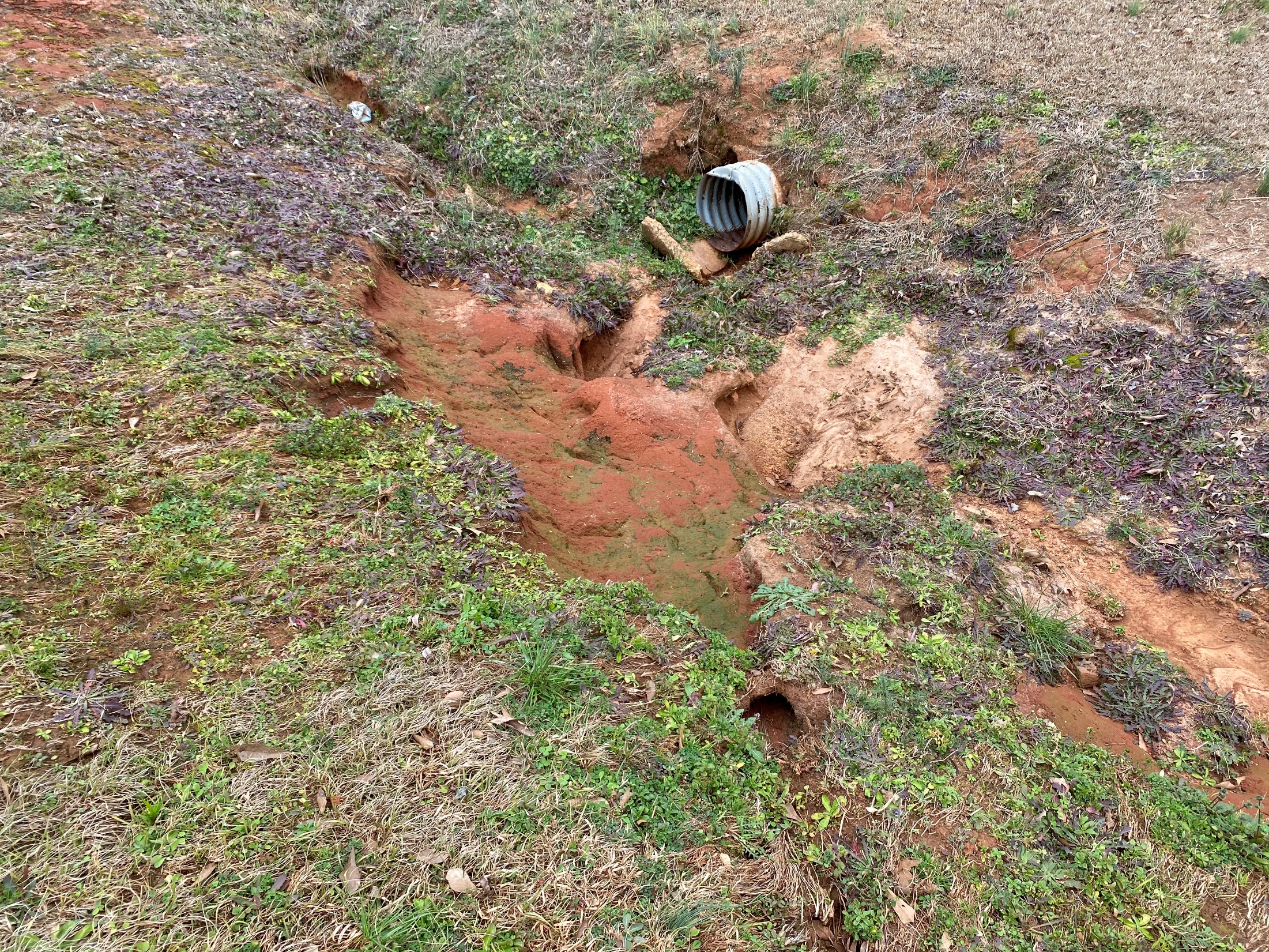 Example 2-Scour at the Inlet of Cross-Drain
High Shoulder also present creating Standing Water
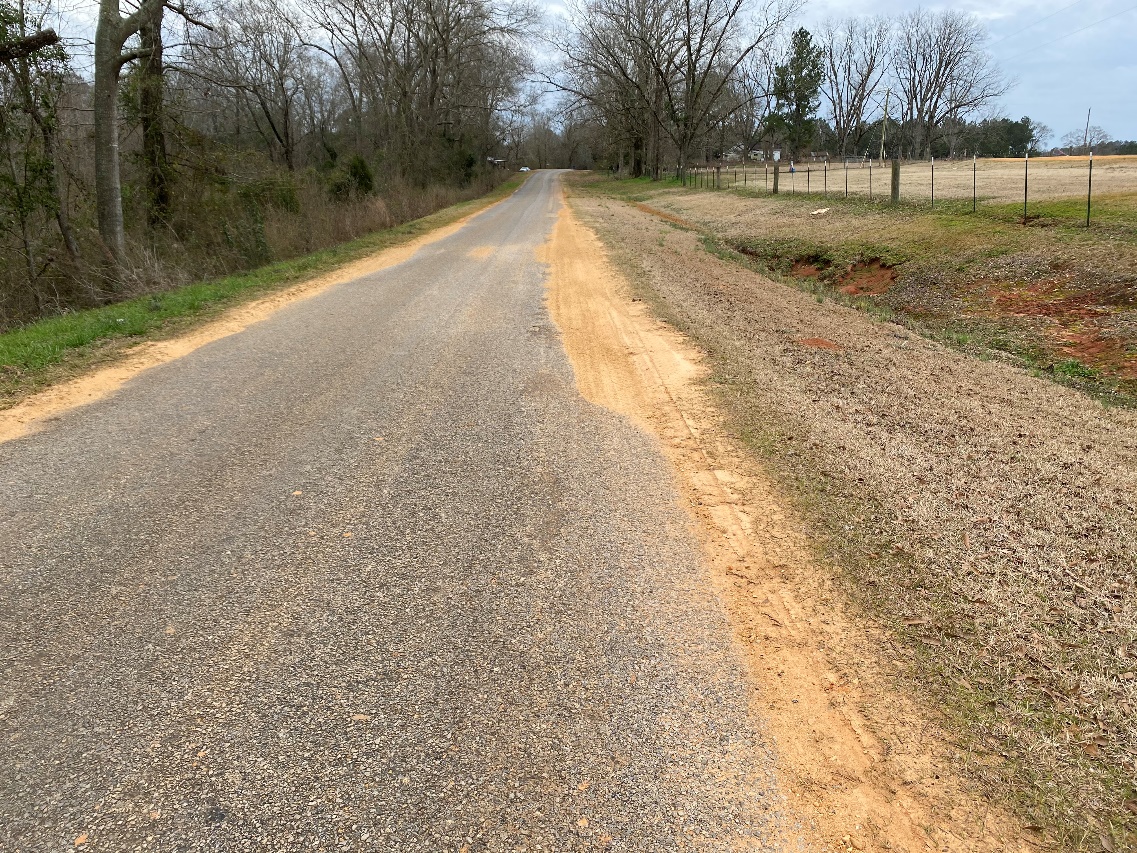 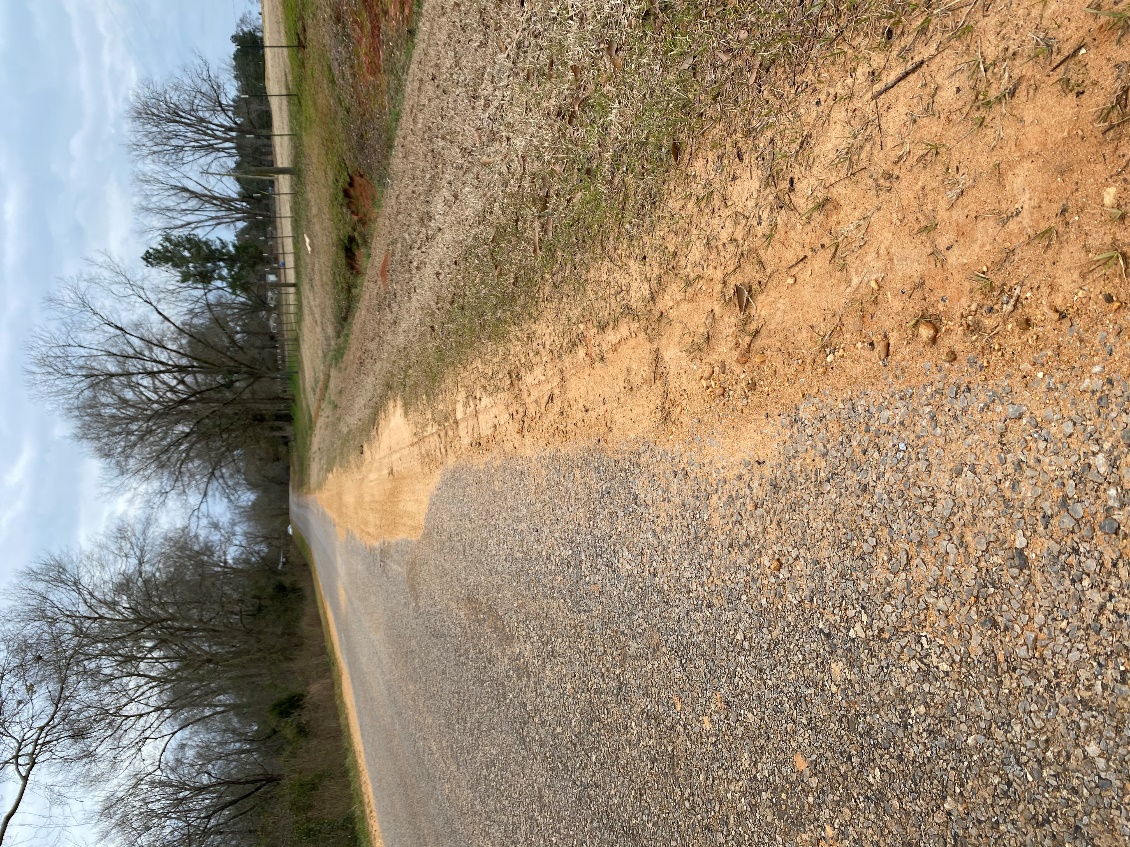 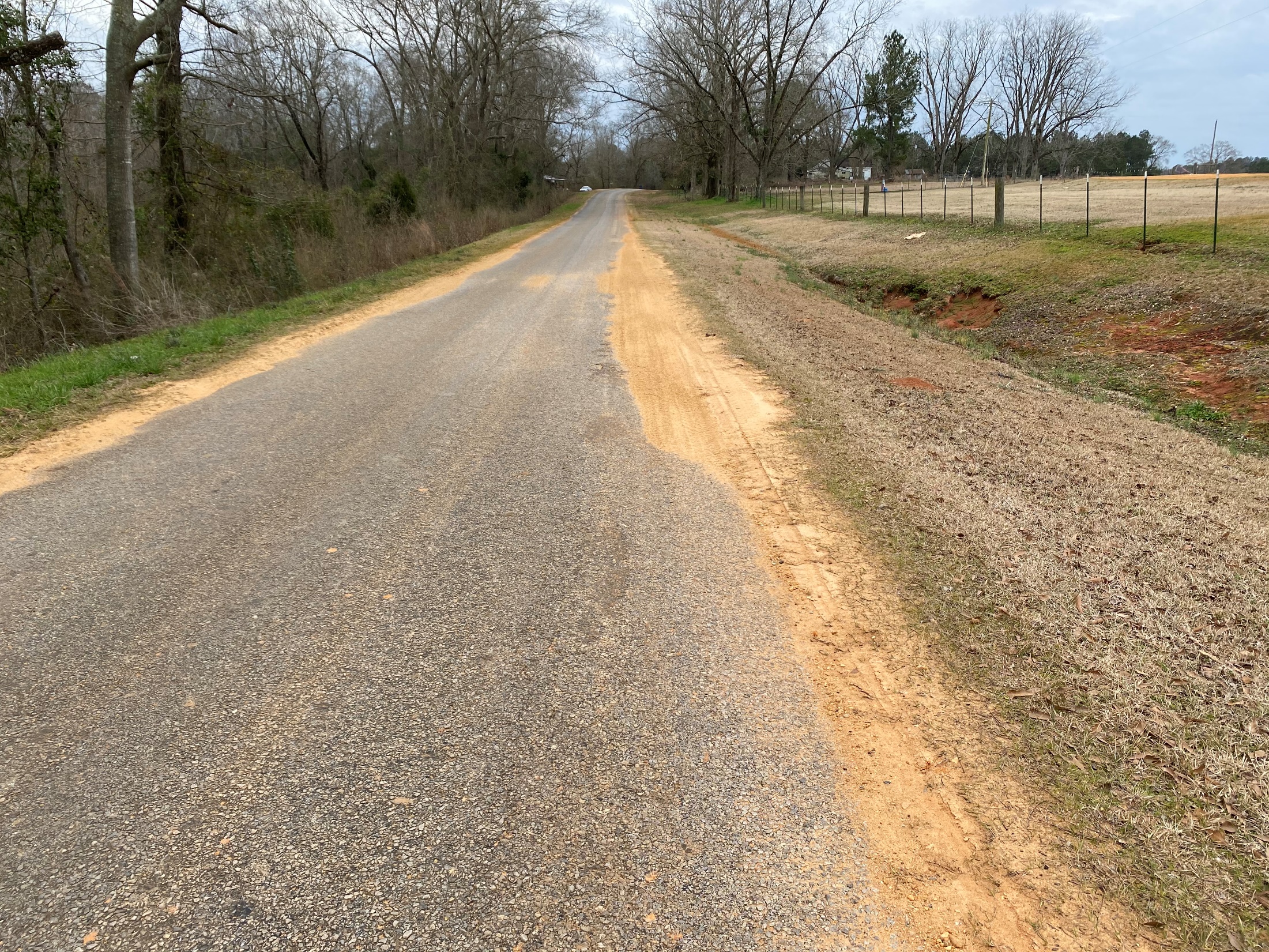 Example 3-Scour at Side-Drain
Increased Runoff from Chicken Houses resulting in scour and erosion at Side-Drain
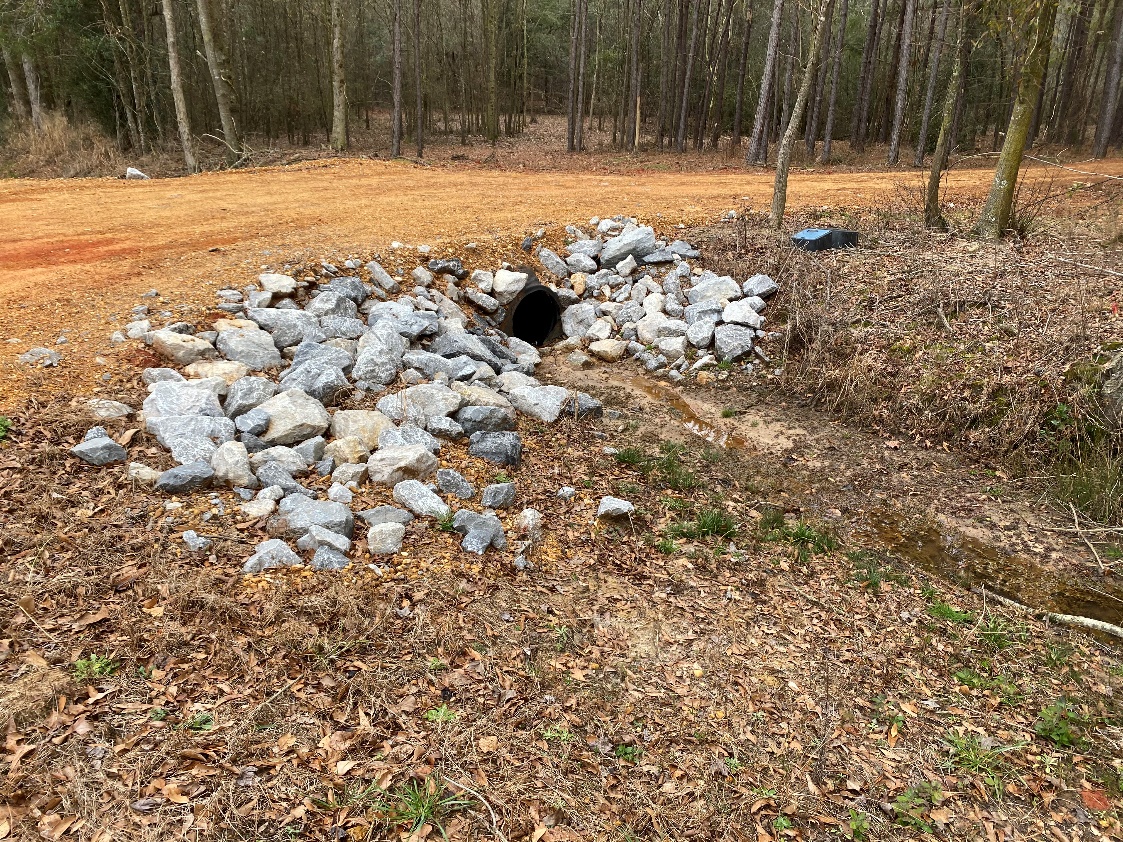 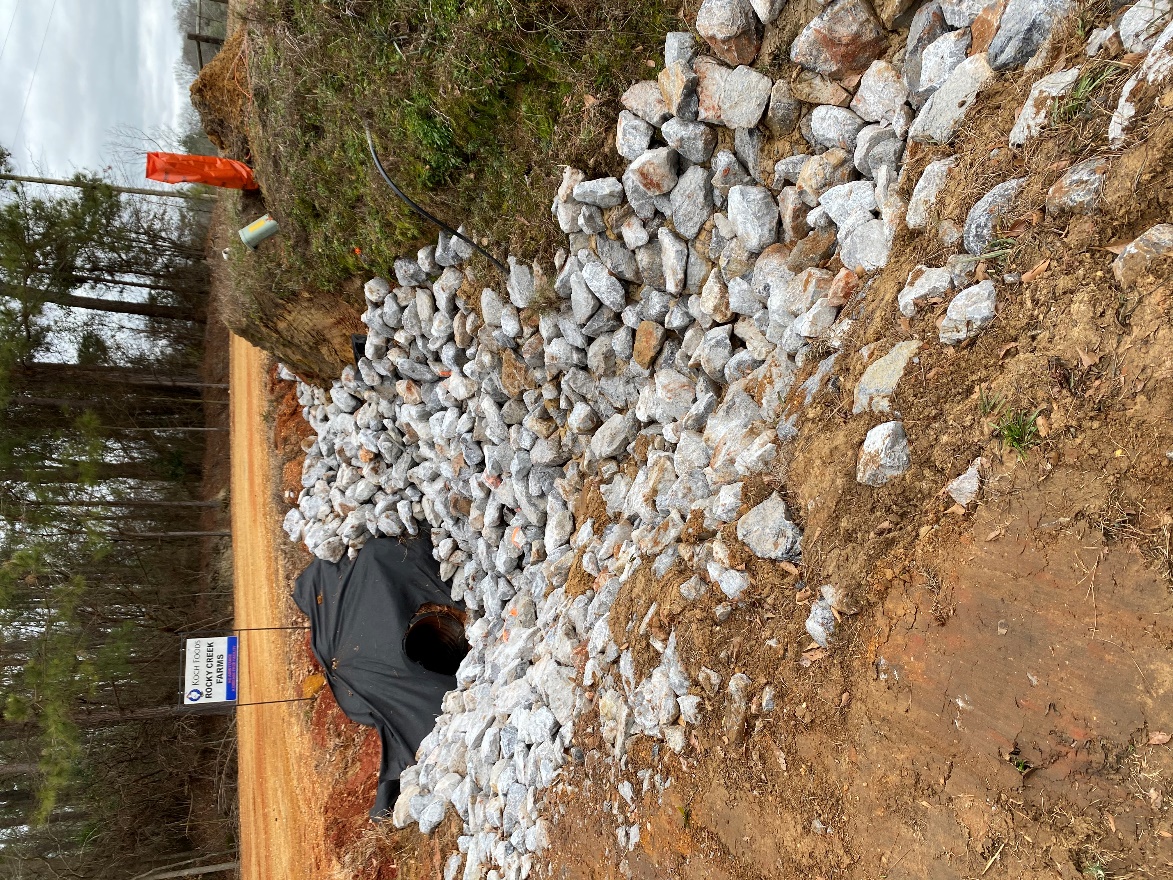 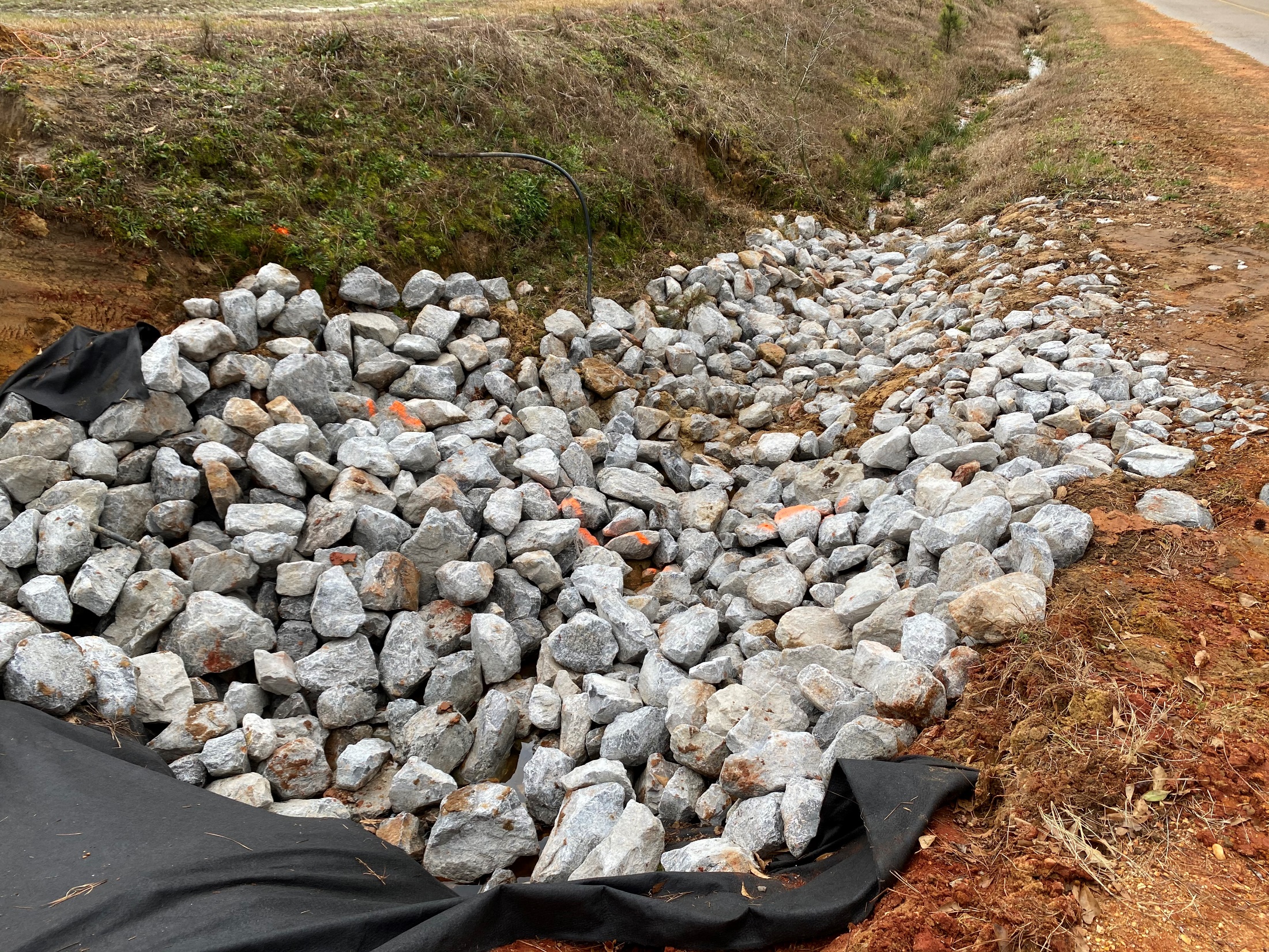 Example 3-Scour at Side-Drain
Adjacent Shoulder and Side-Drains also Affected
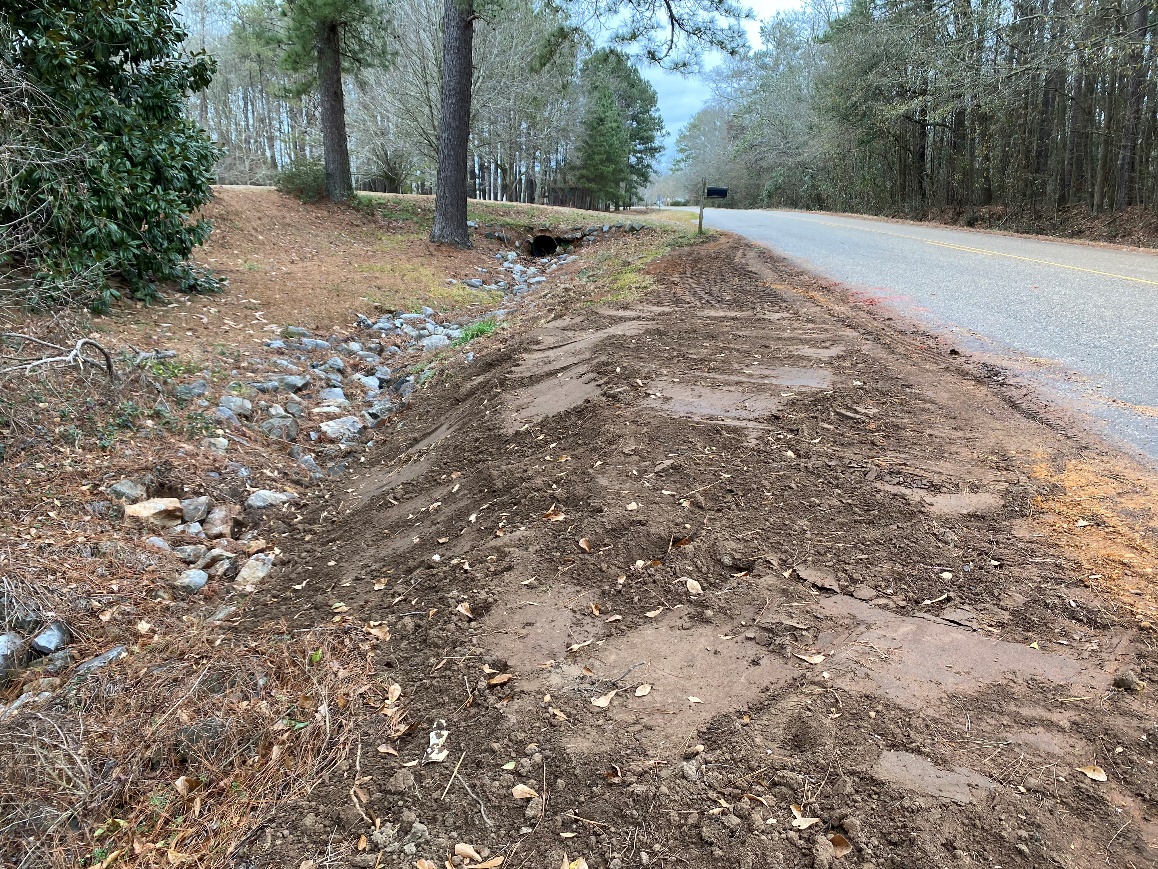 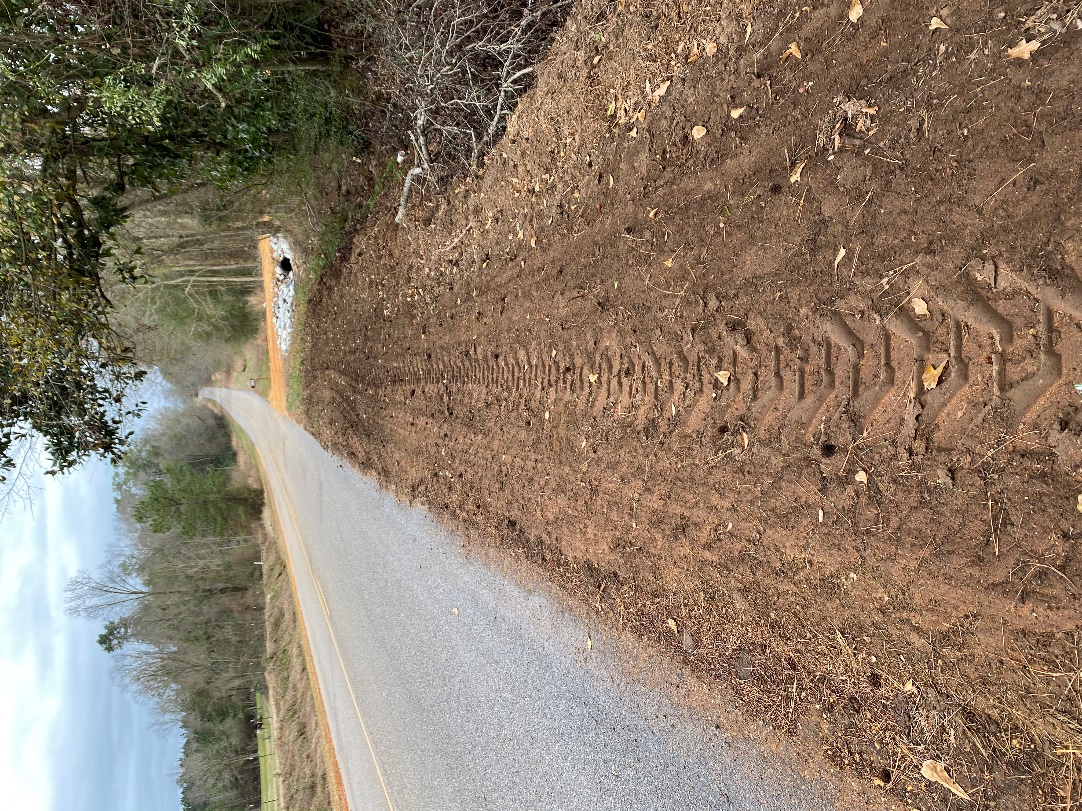 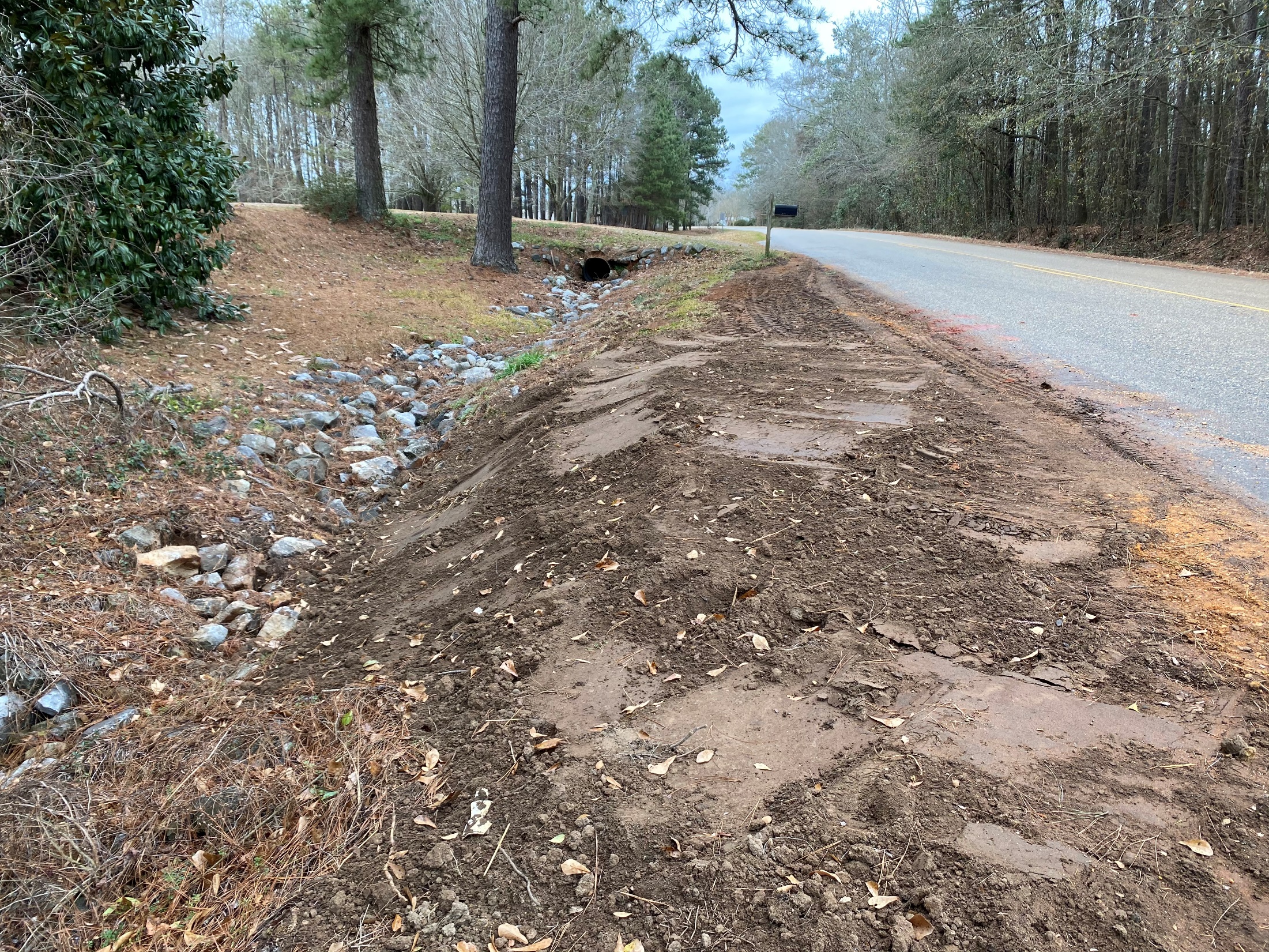 Example 4-Cross-Drain and Ditches Silted In
Drains to Pond and periodically Silts in
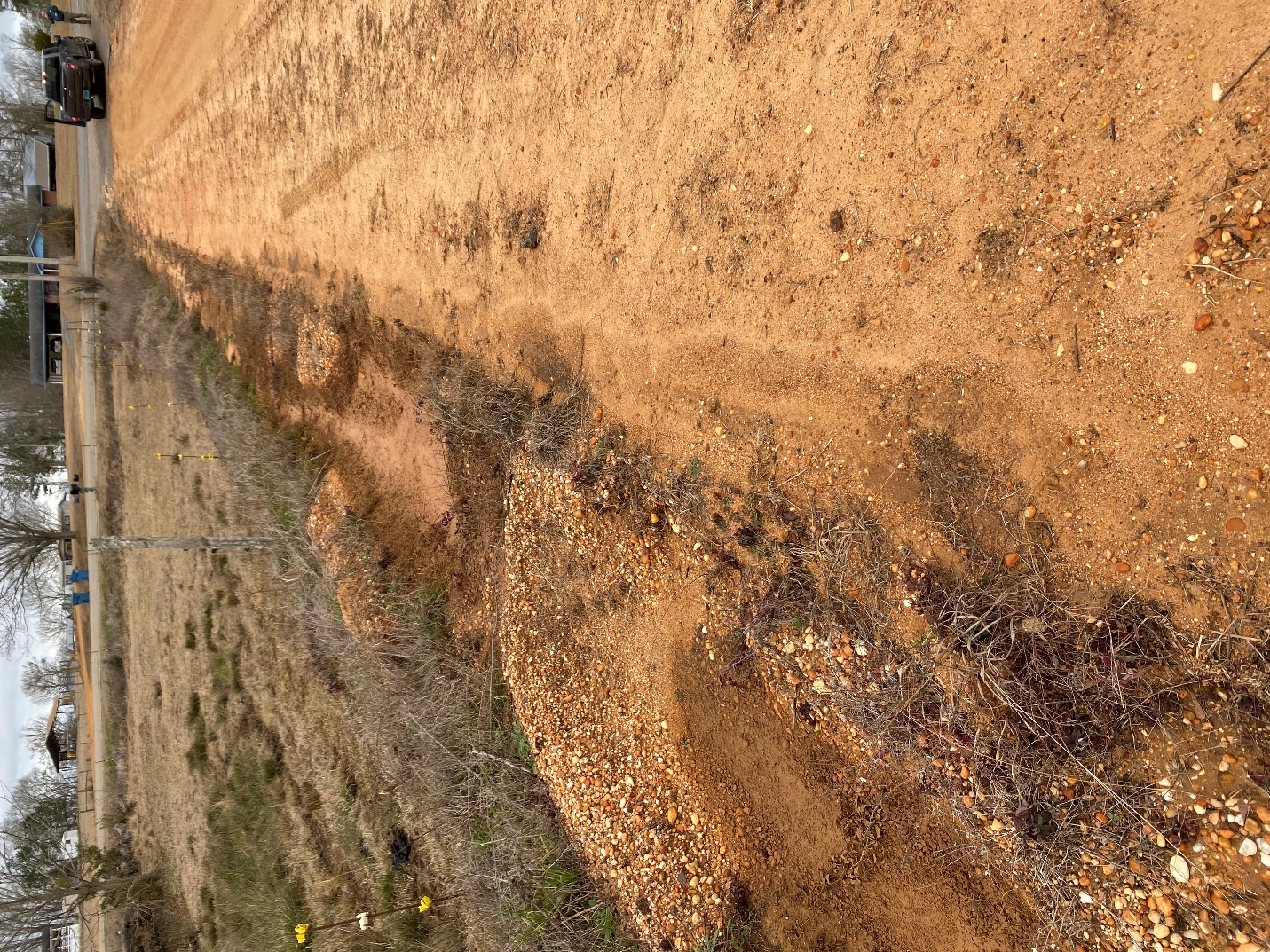 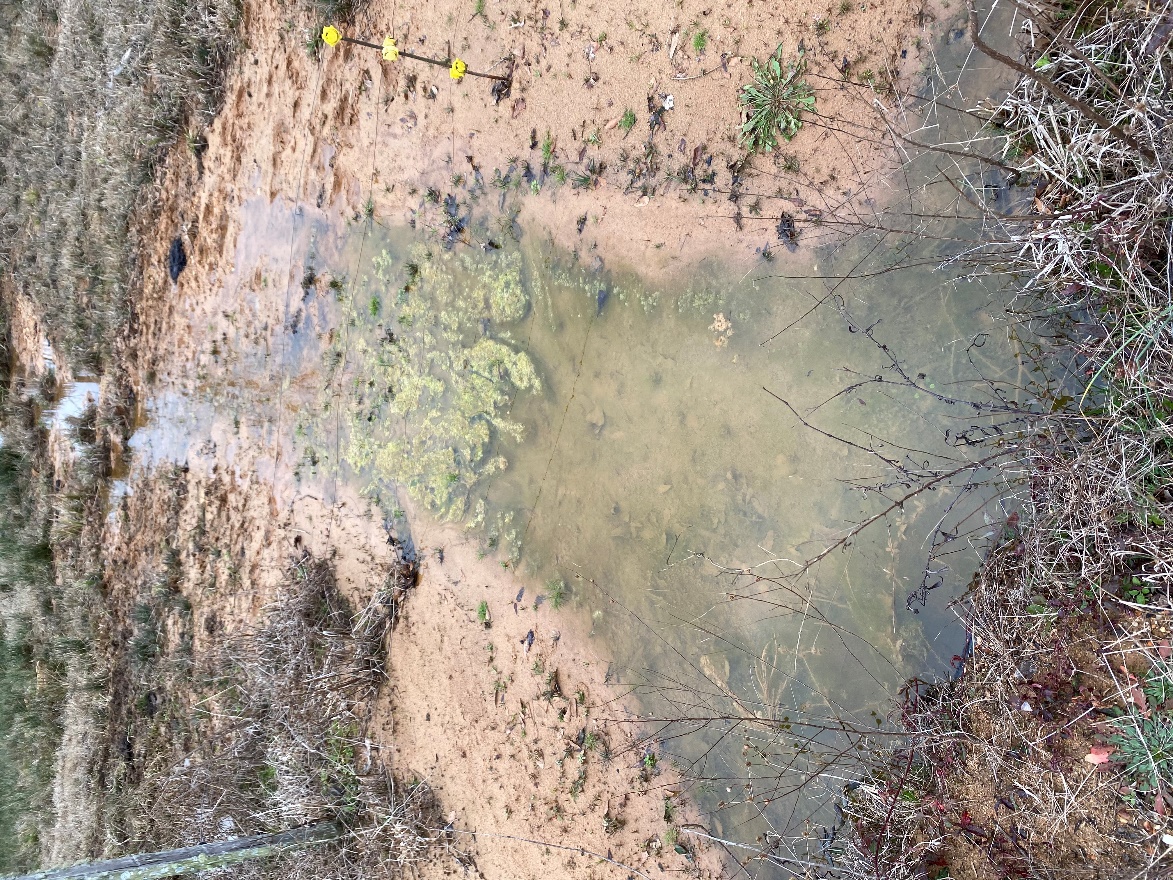 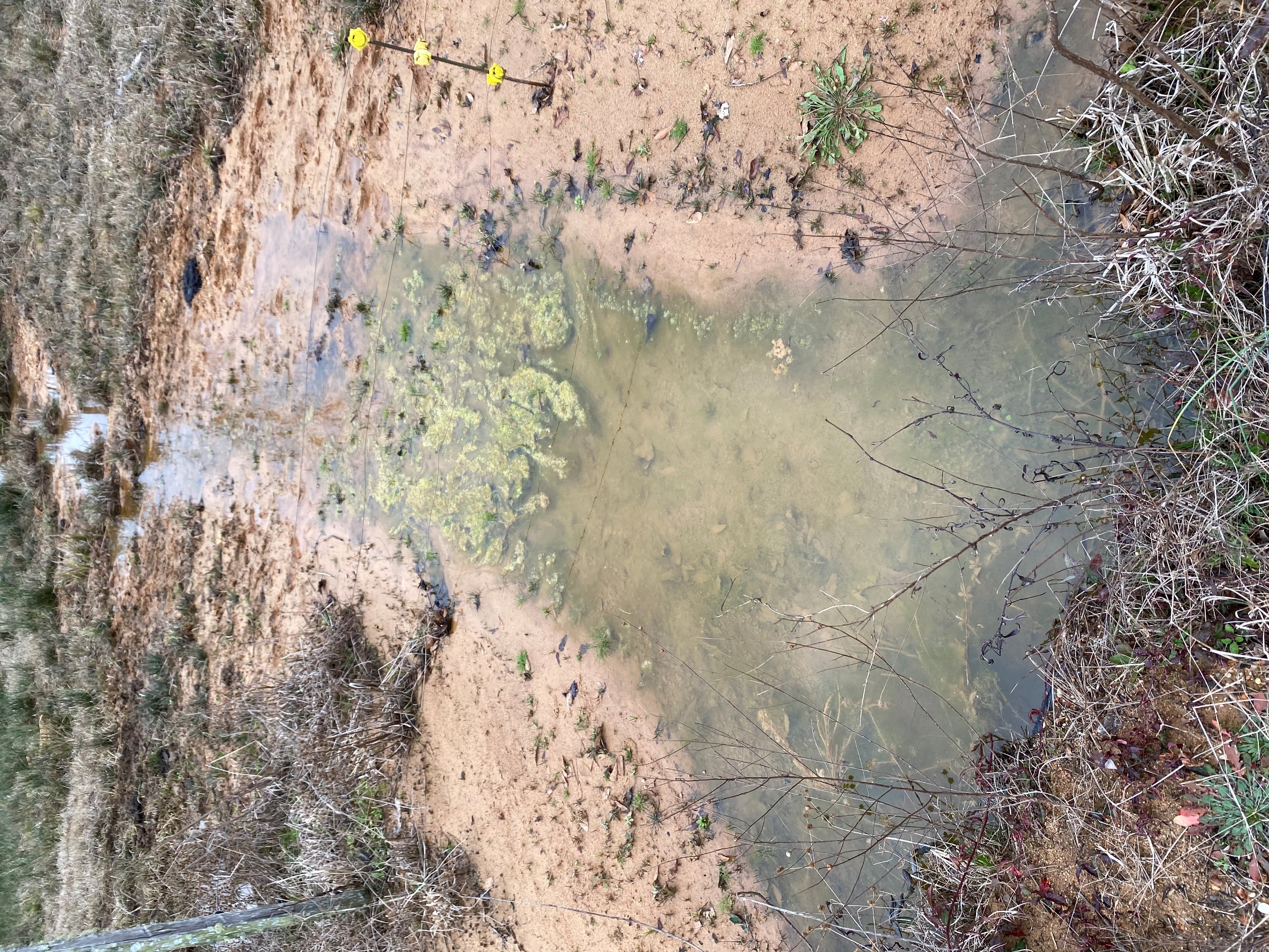 Example 4-Cross-Drain and Ditches Silted In
Local Shoulder at Intersection Nearby
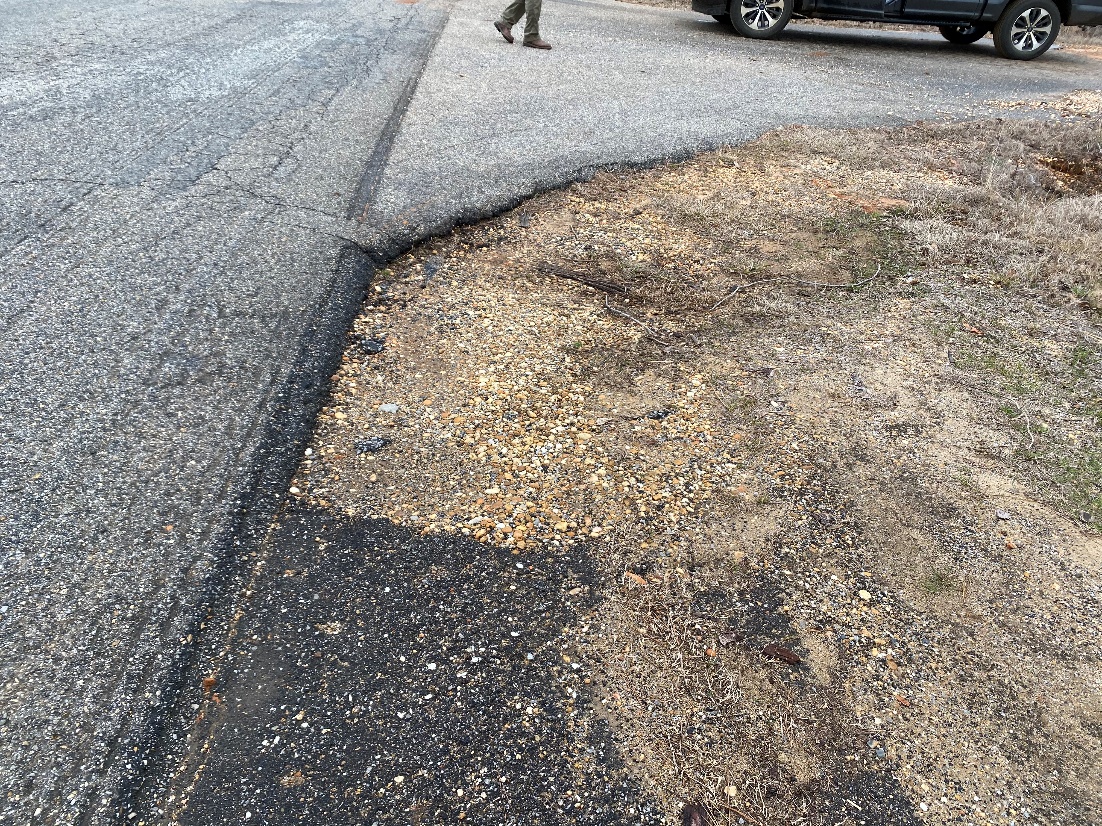 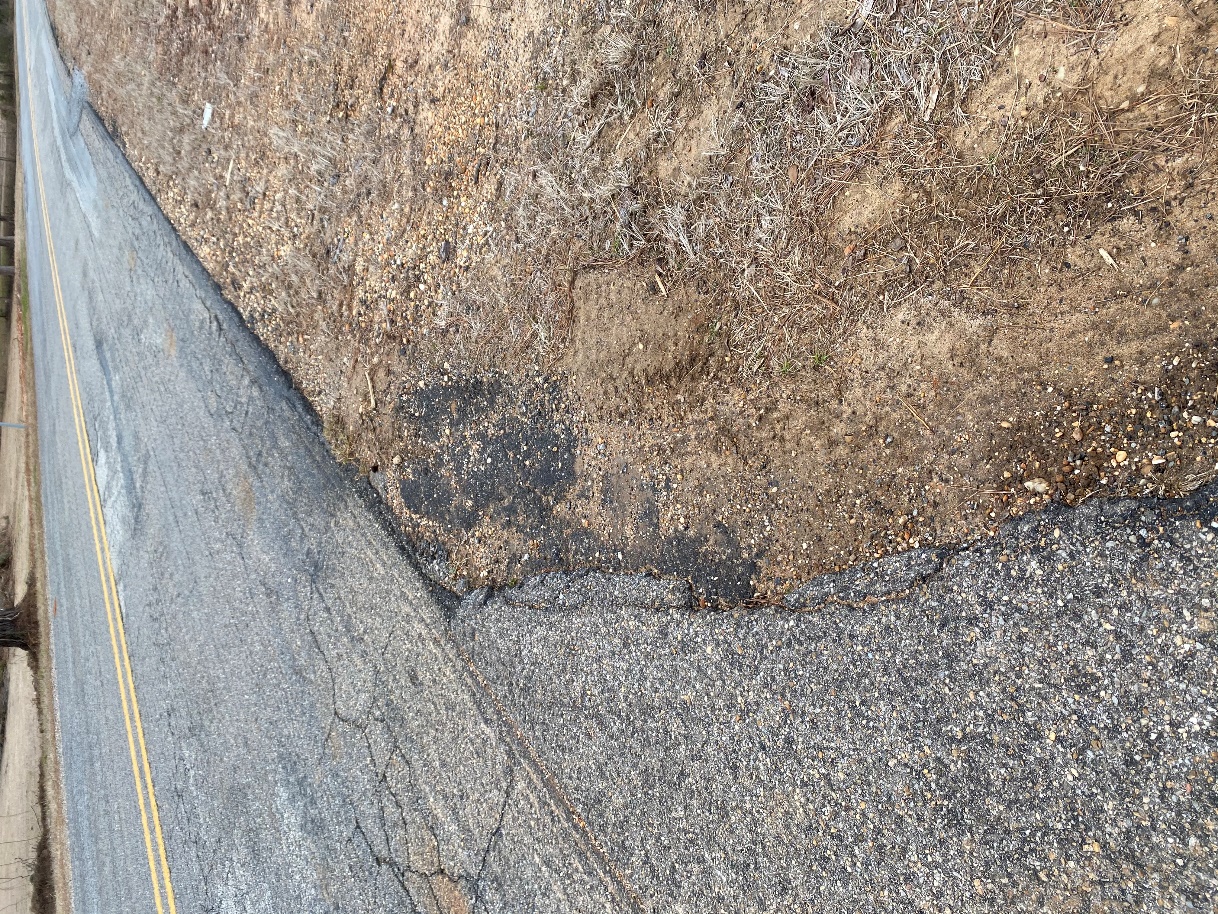 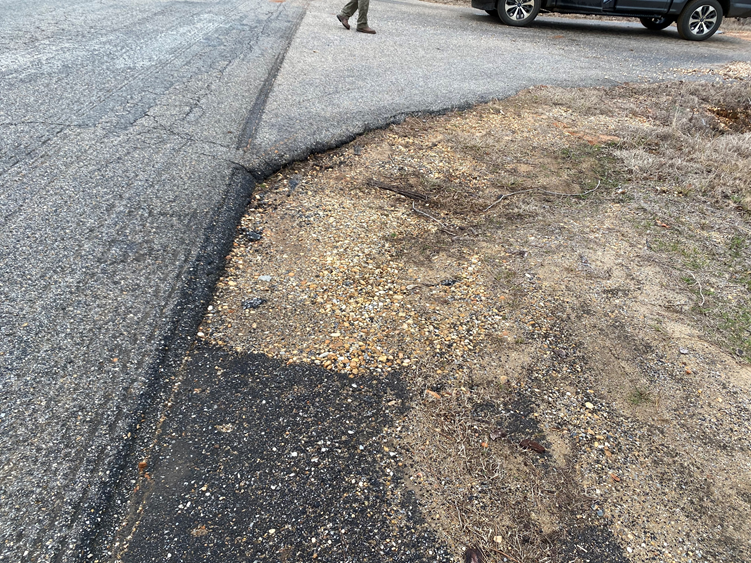 Example 5-New Side-Drain Installation
New Driveway Installed
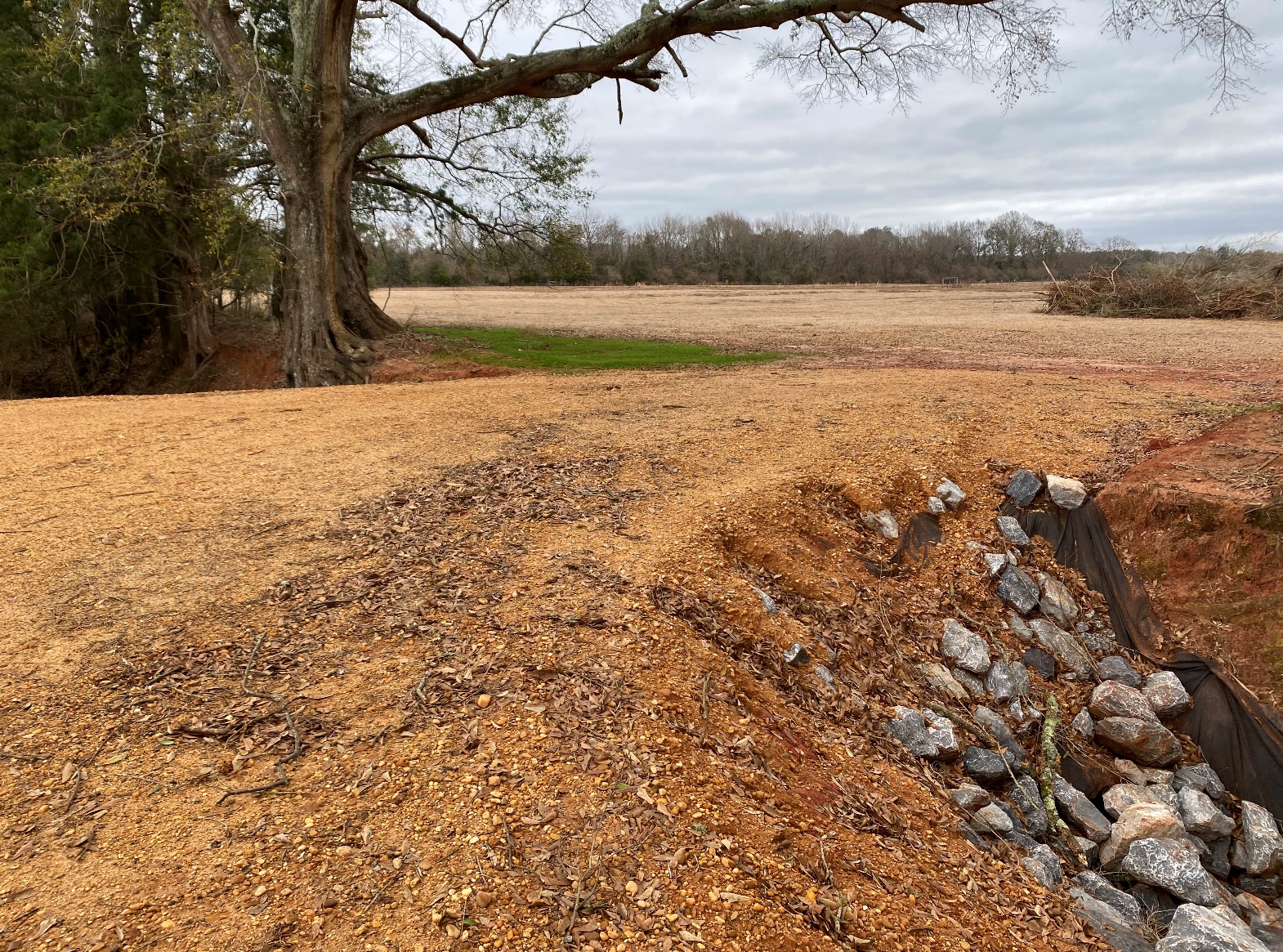 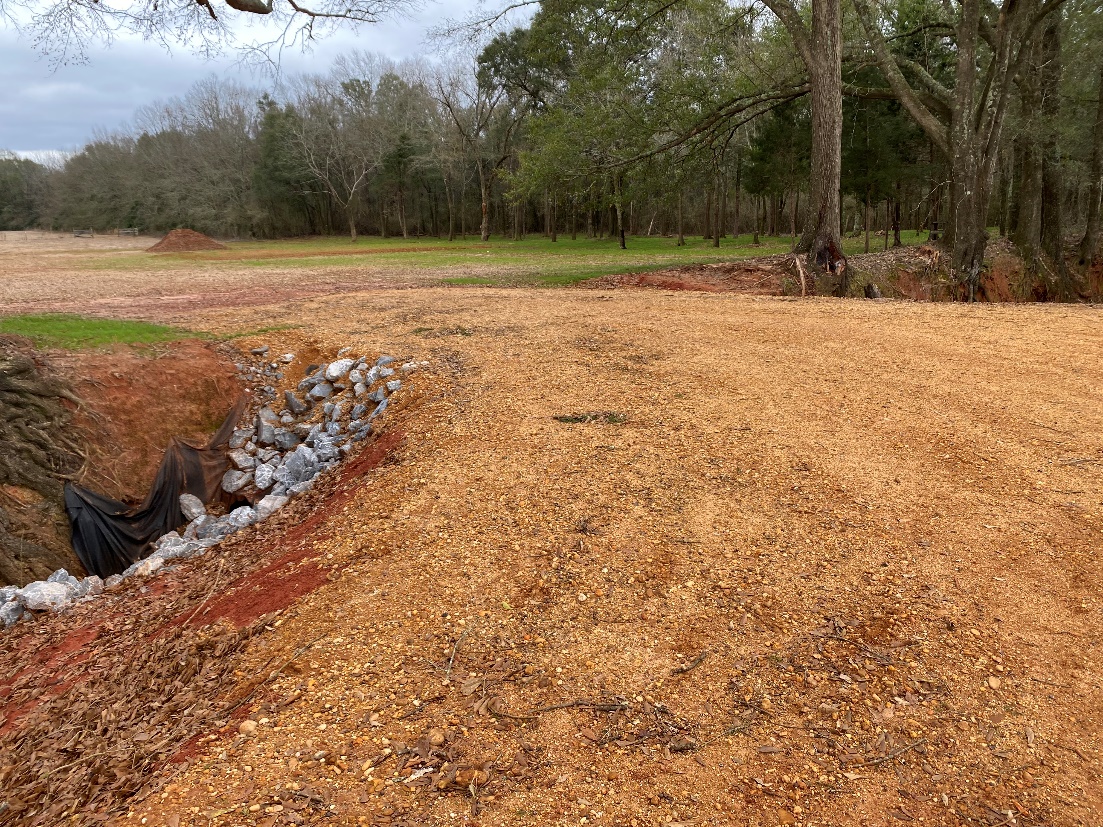 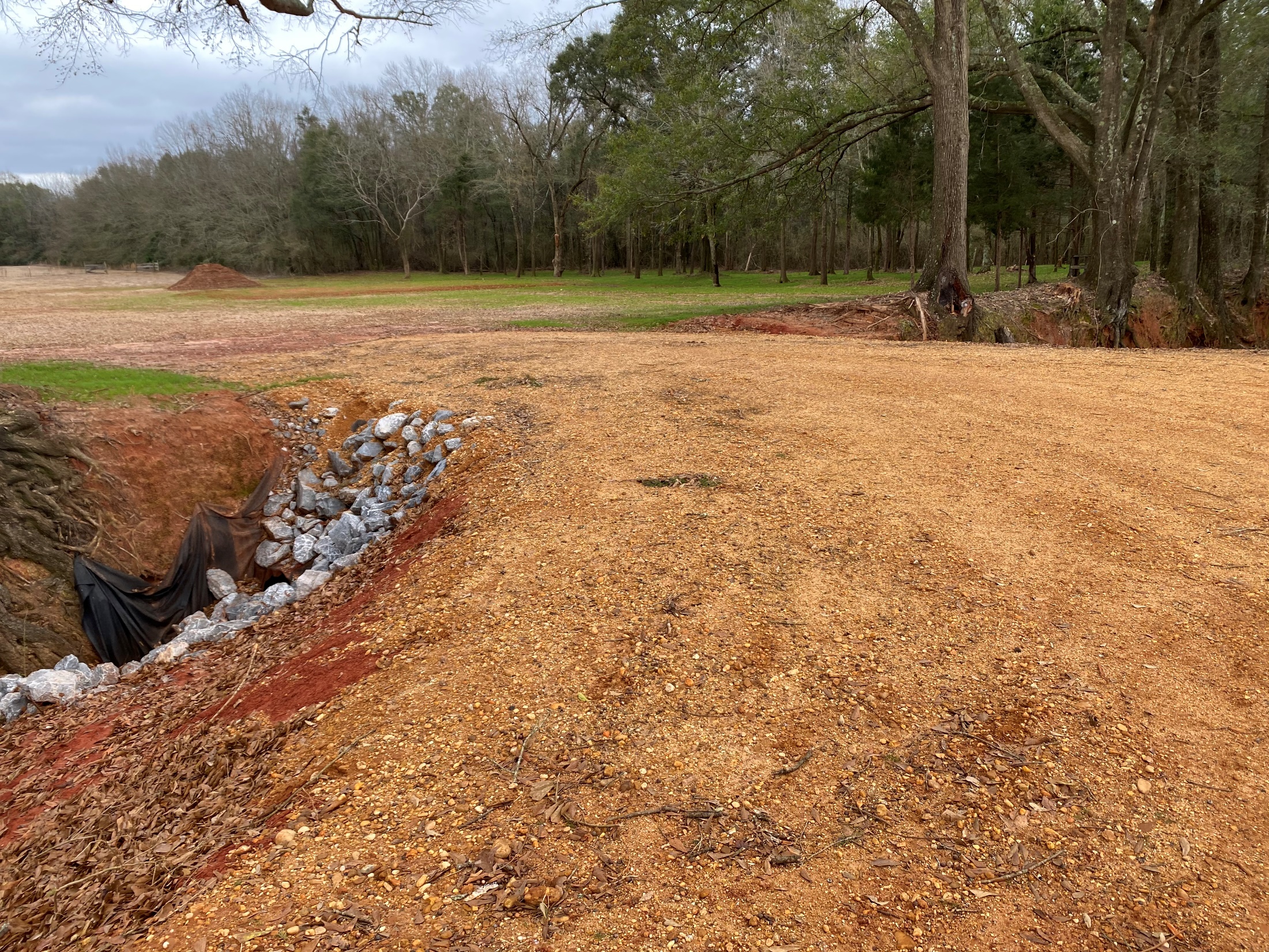 Example 5-New Side-Drain Installation
Side-Drain Maintenance Needed at 3 nearby Addresses
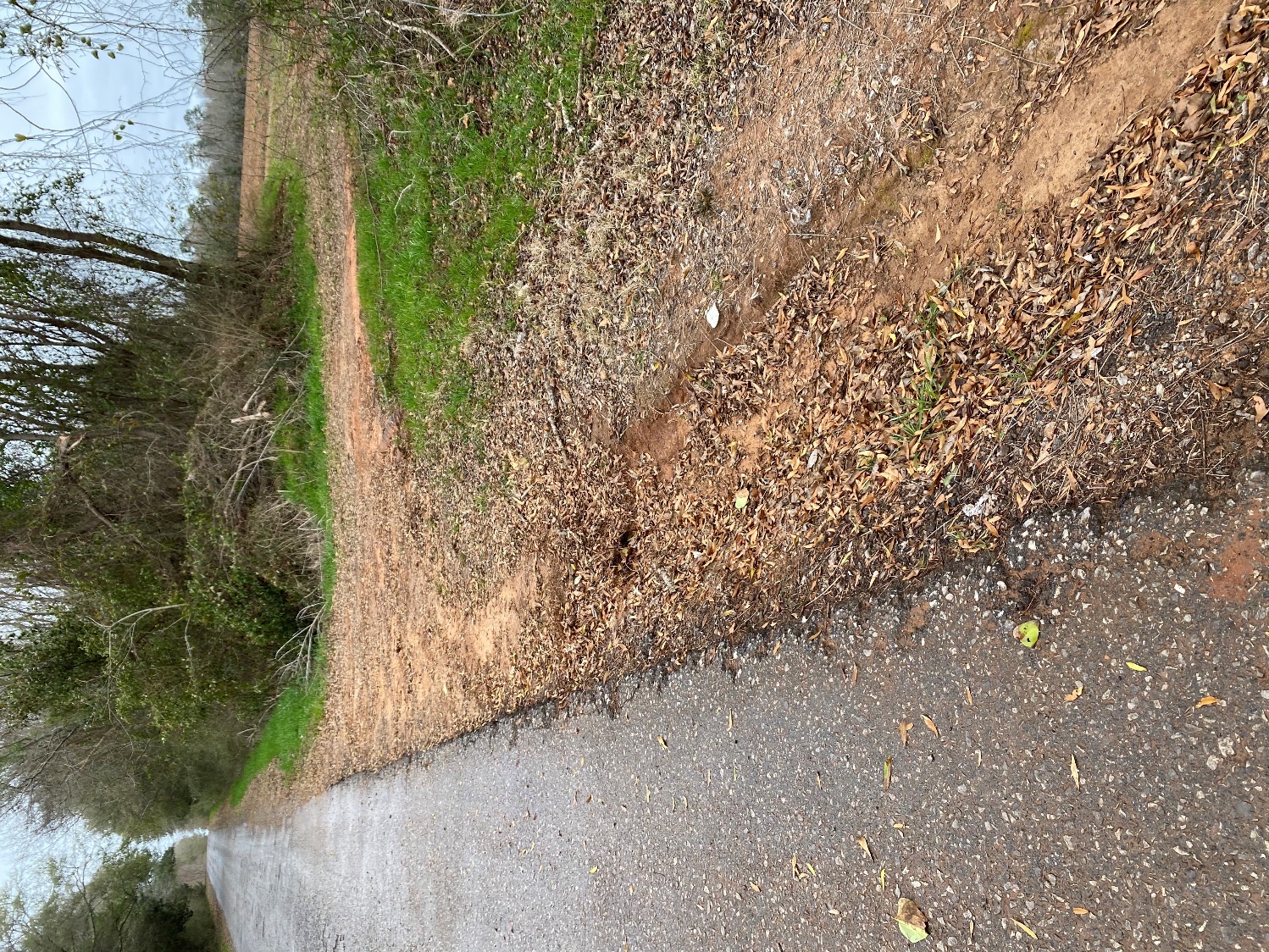 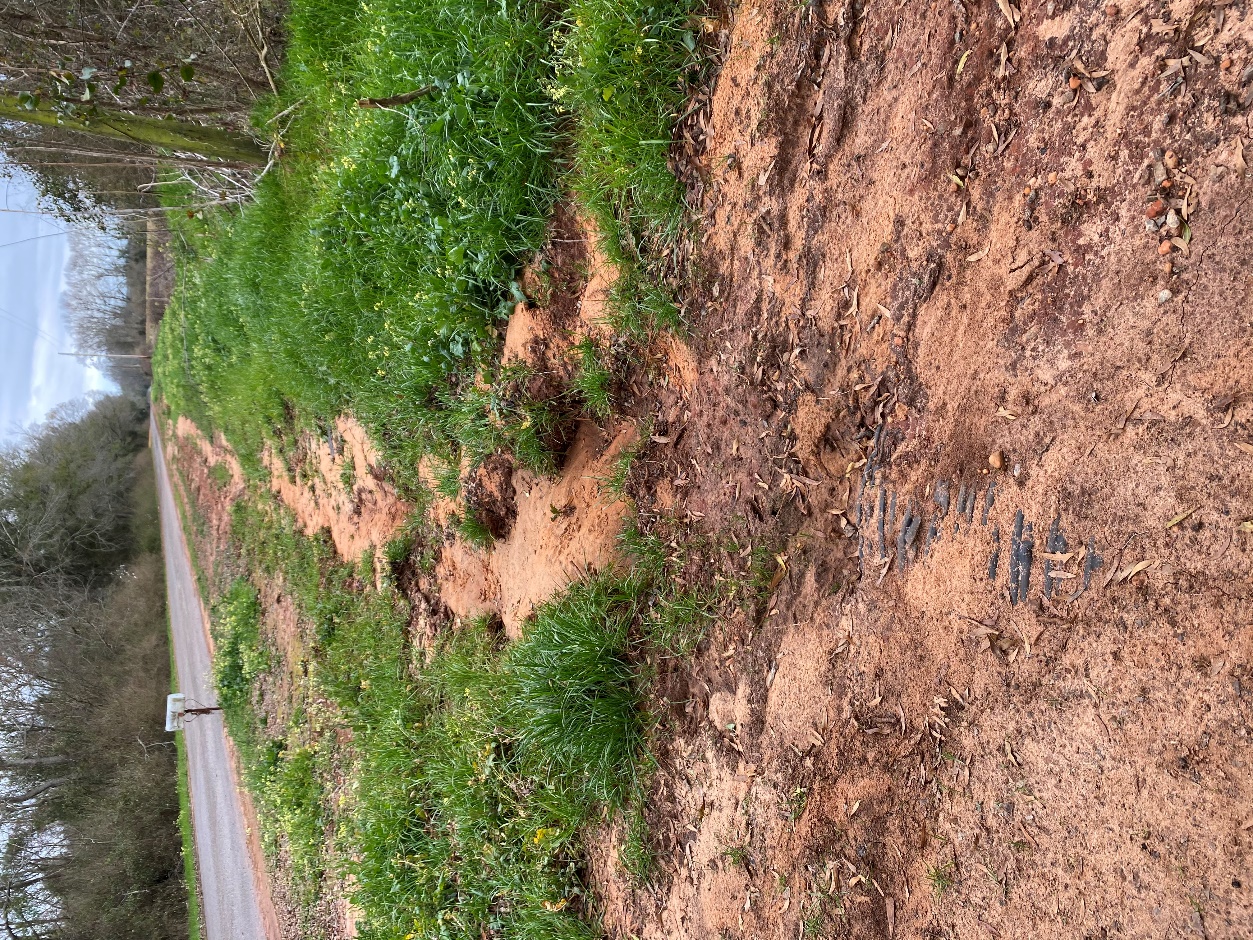 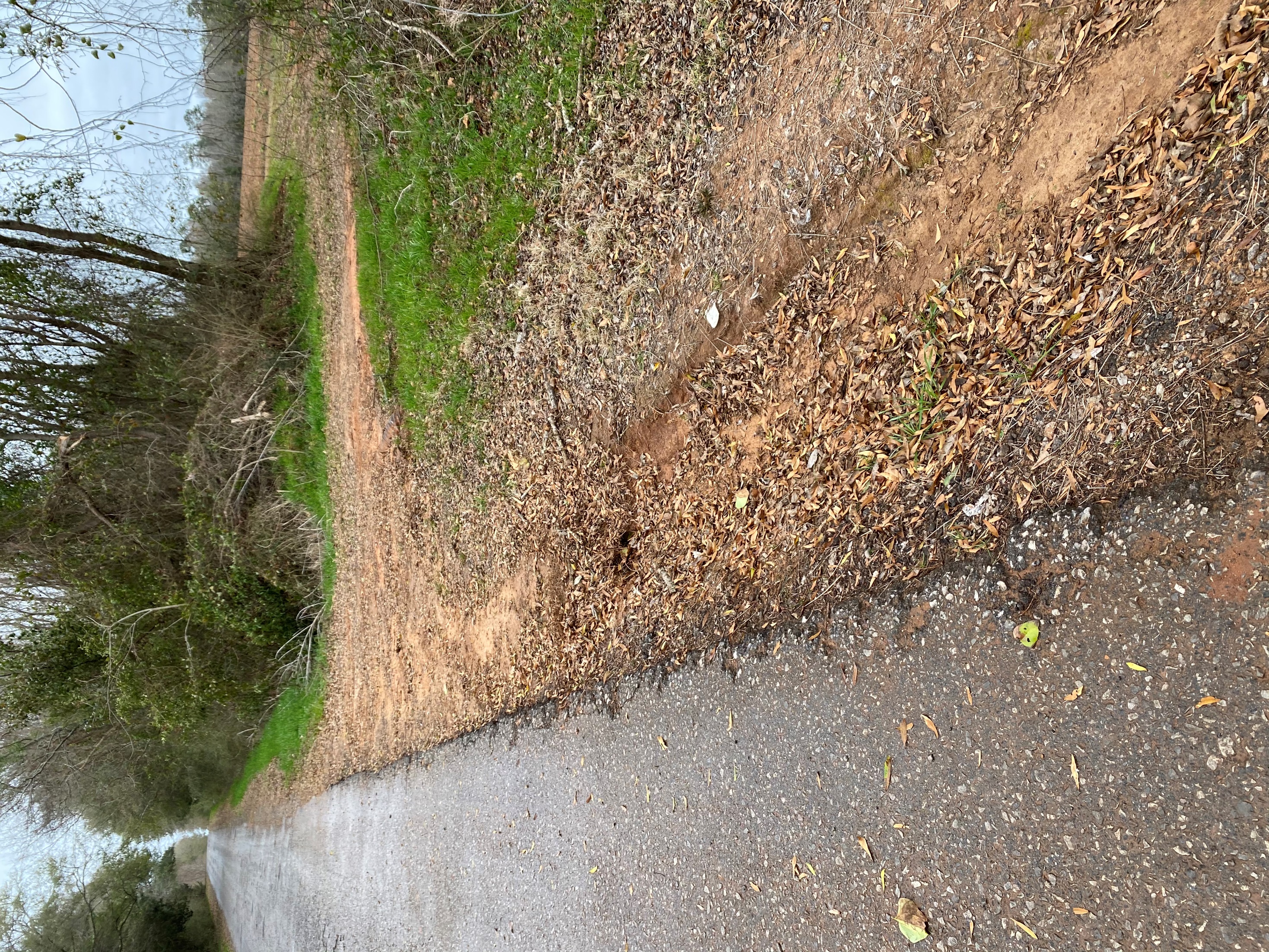 Example 6-Cross-Drains Need Armor
A double-Line of 36” CMP needs Armor, Erosion spreading off ROW
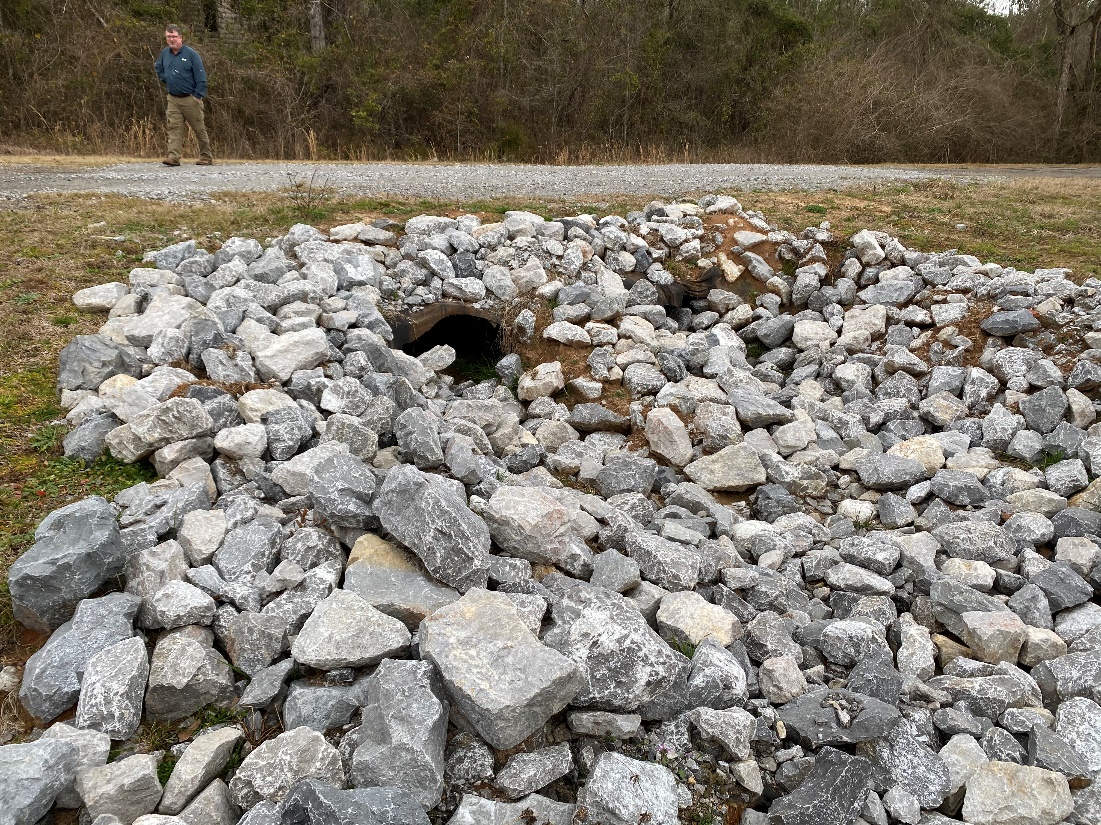 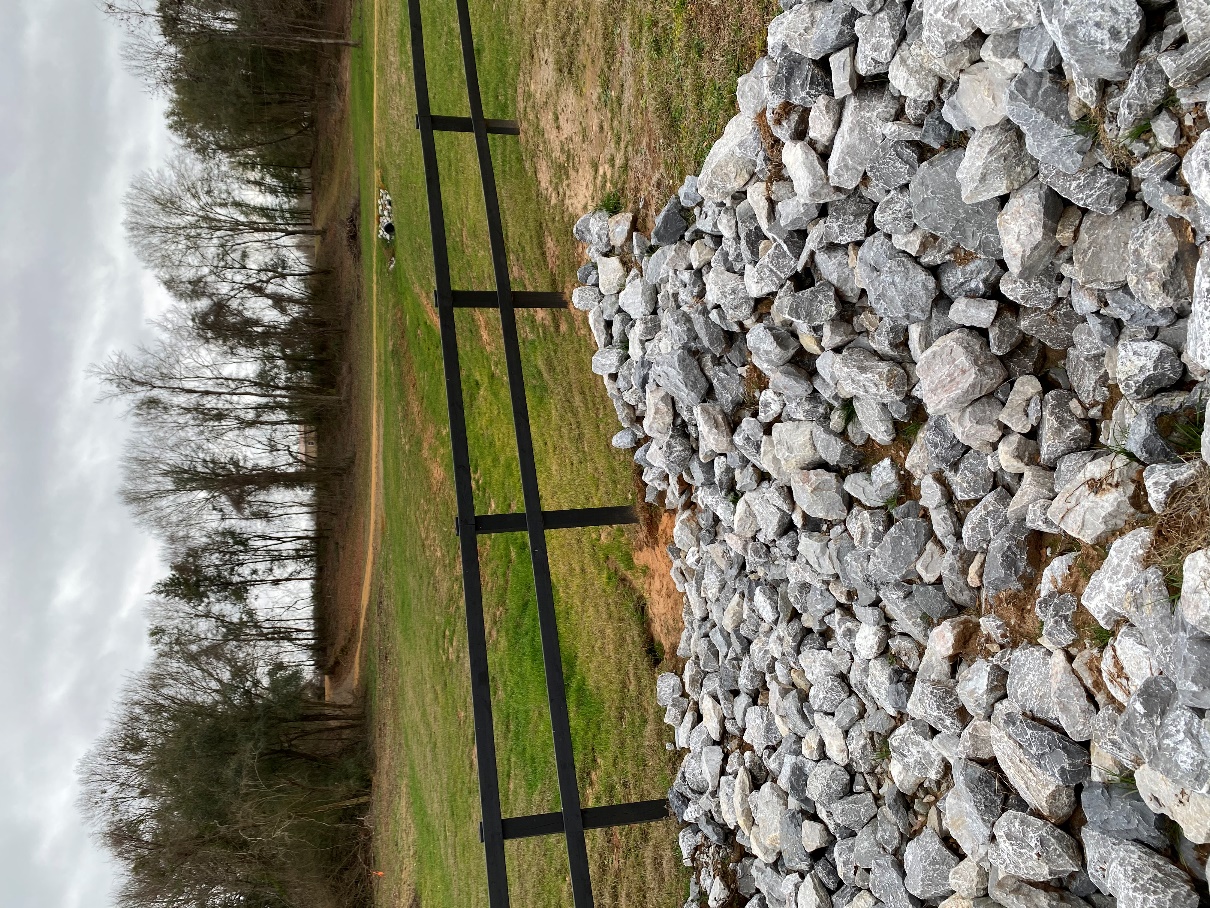 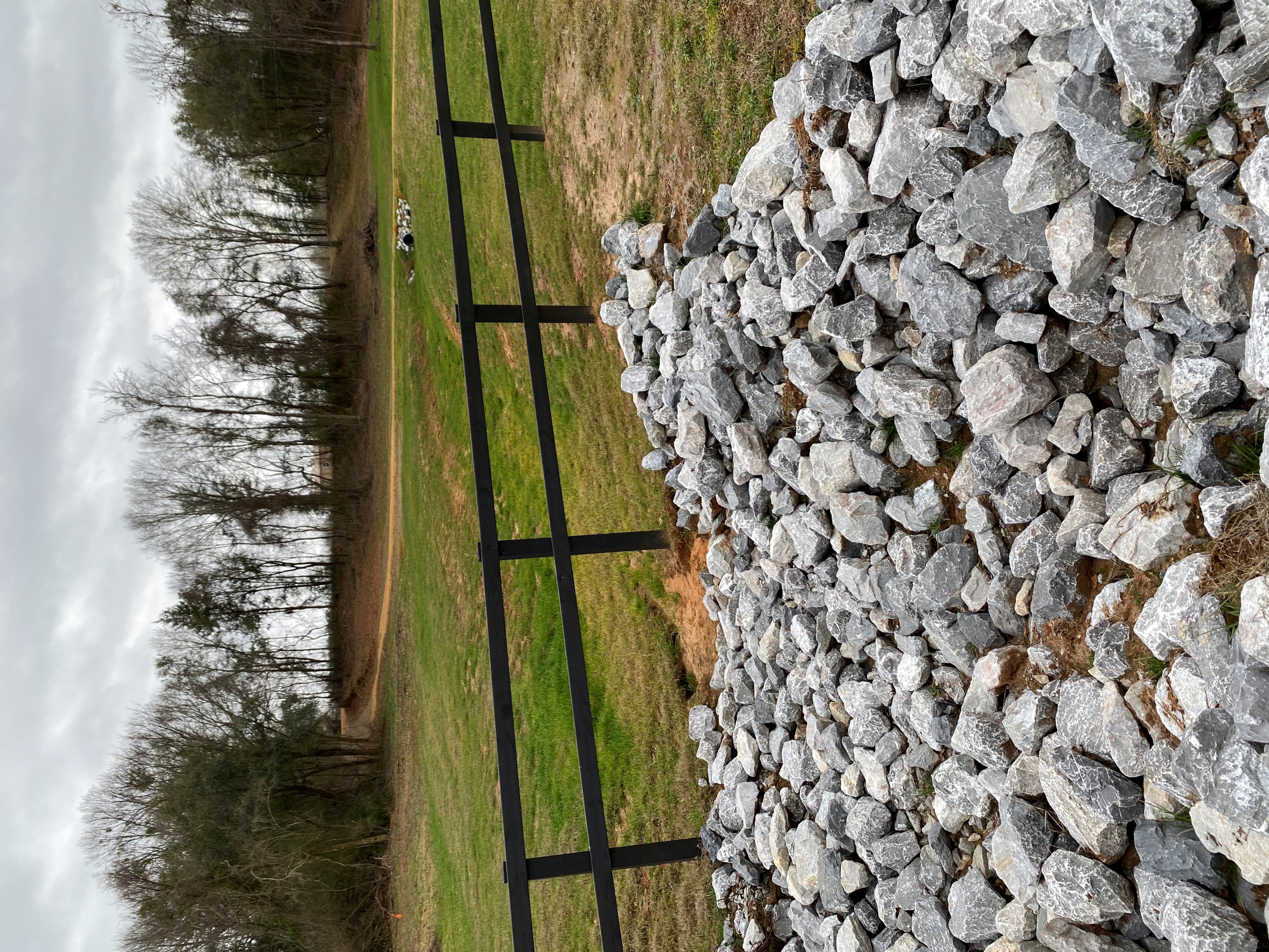 Example 6-Cross-Drains Need Armor
Large Cross-Drain Nearby needs Armor and Grading
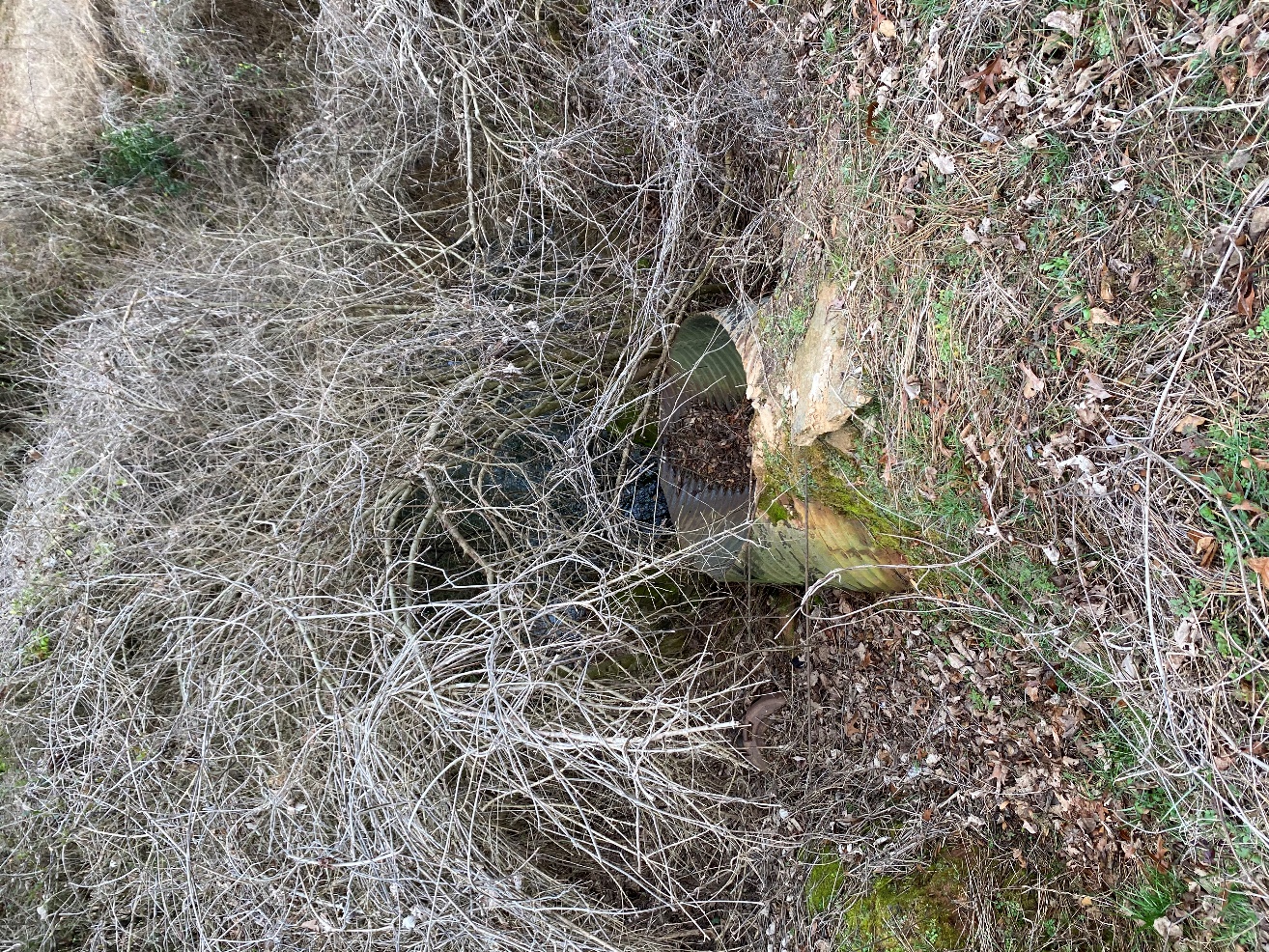 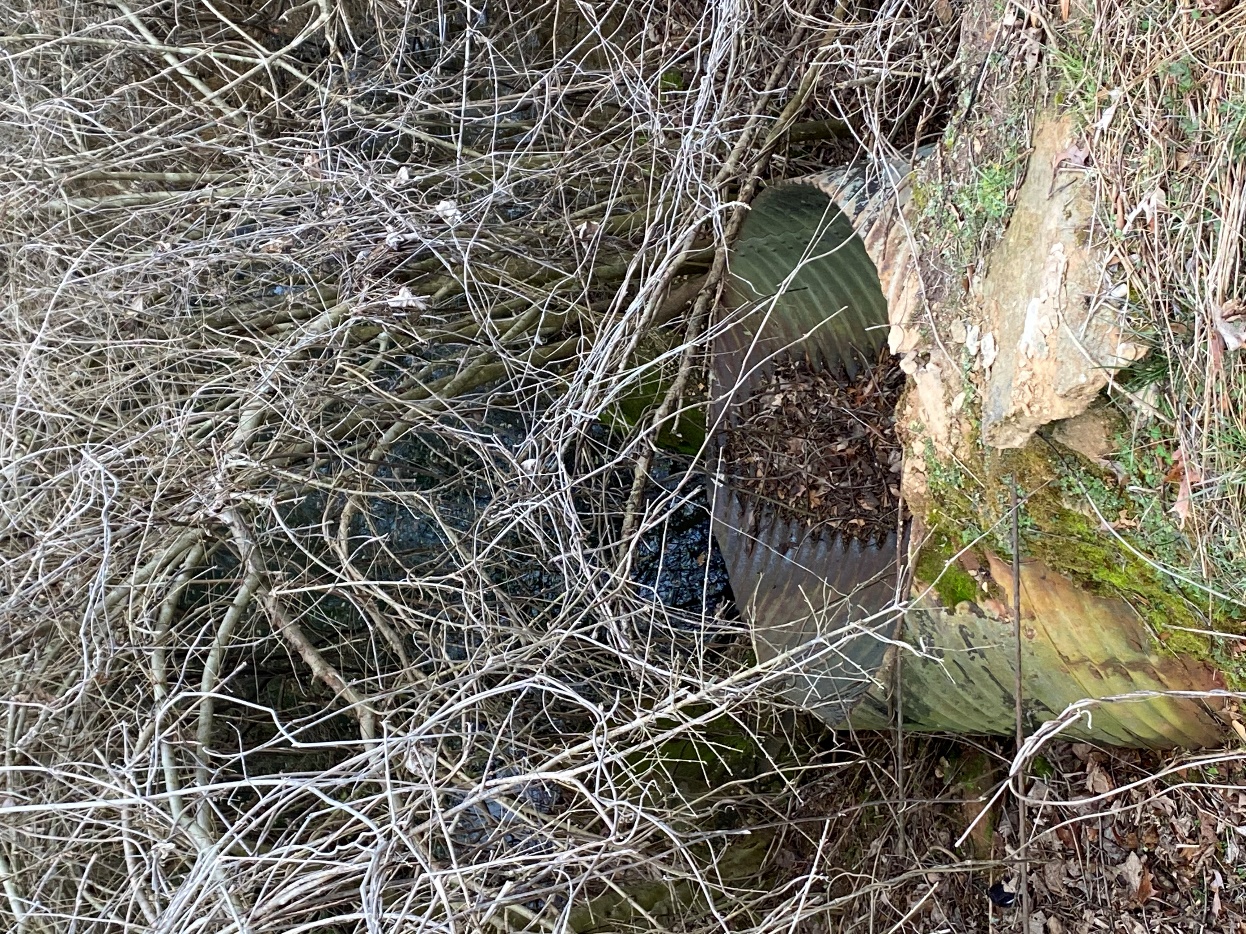 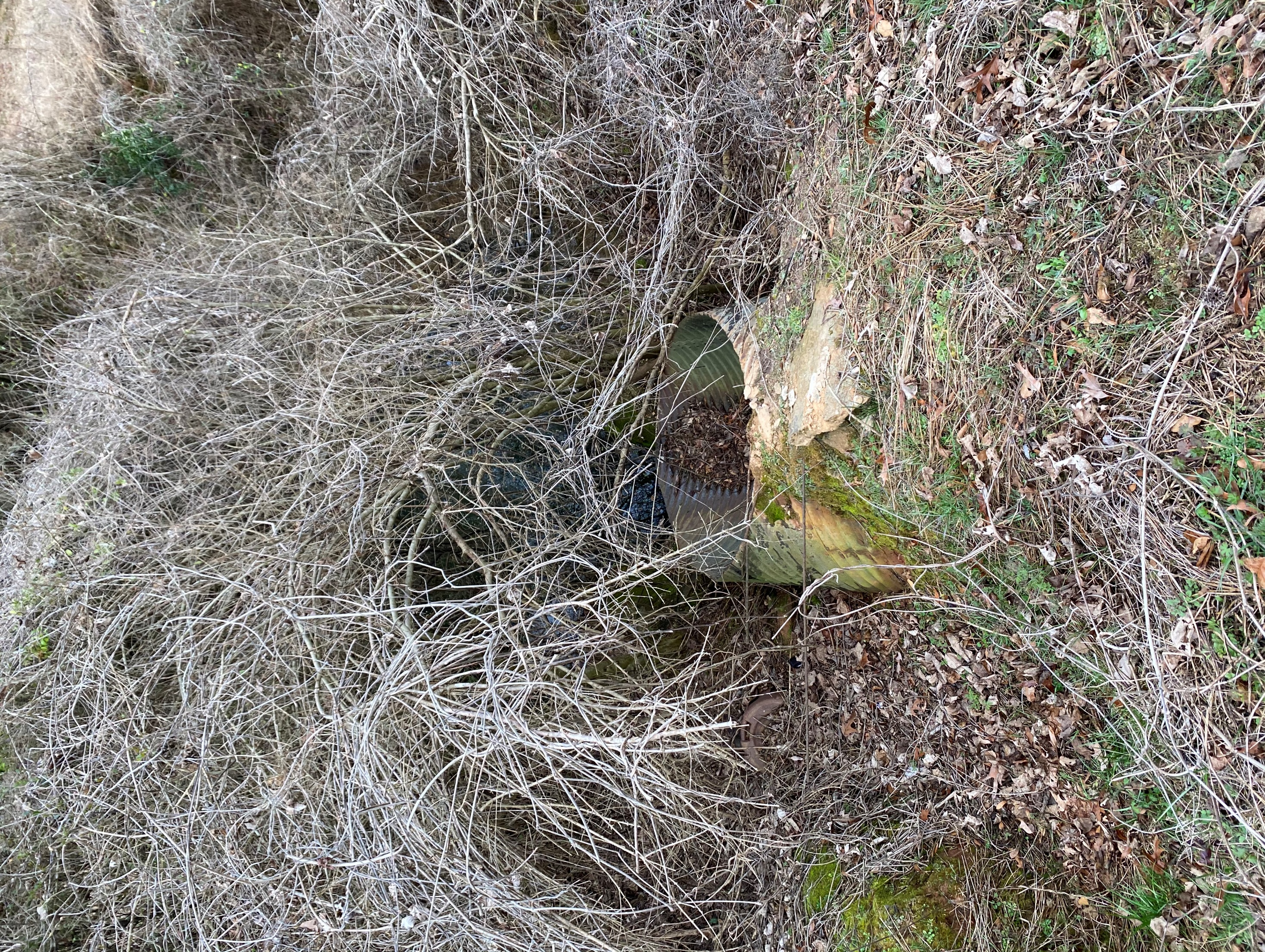 Observations and Investigation
Drainage Issue
Look at Least at the Immediate Drainage Area
Hilltop to Hilltop
Upstream and Downstream
Pothole Issue
Entire Route
Local Dead-End Routes
Shoulder Issue
Entire Route
Follow the traffic
Signage Issue
Entire Intersection
Entire Route
Needs-Equipment / Personnel /Materials
What crew will be assigned?
Should Another be assigned?
Can We Add Personnel?
Can We Add Equipment?
Will Different Materials be Needed?
Can You Use Locally Generated Material? 
Will Additional Trucking be Needed?
Local Dead-End Routes
Questions / Comments?
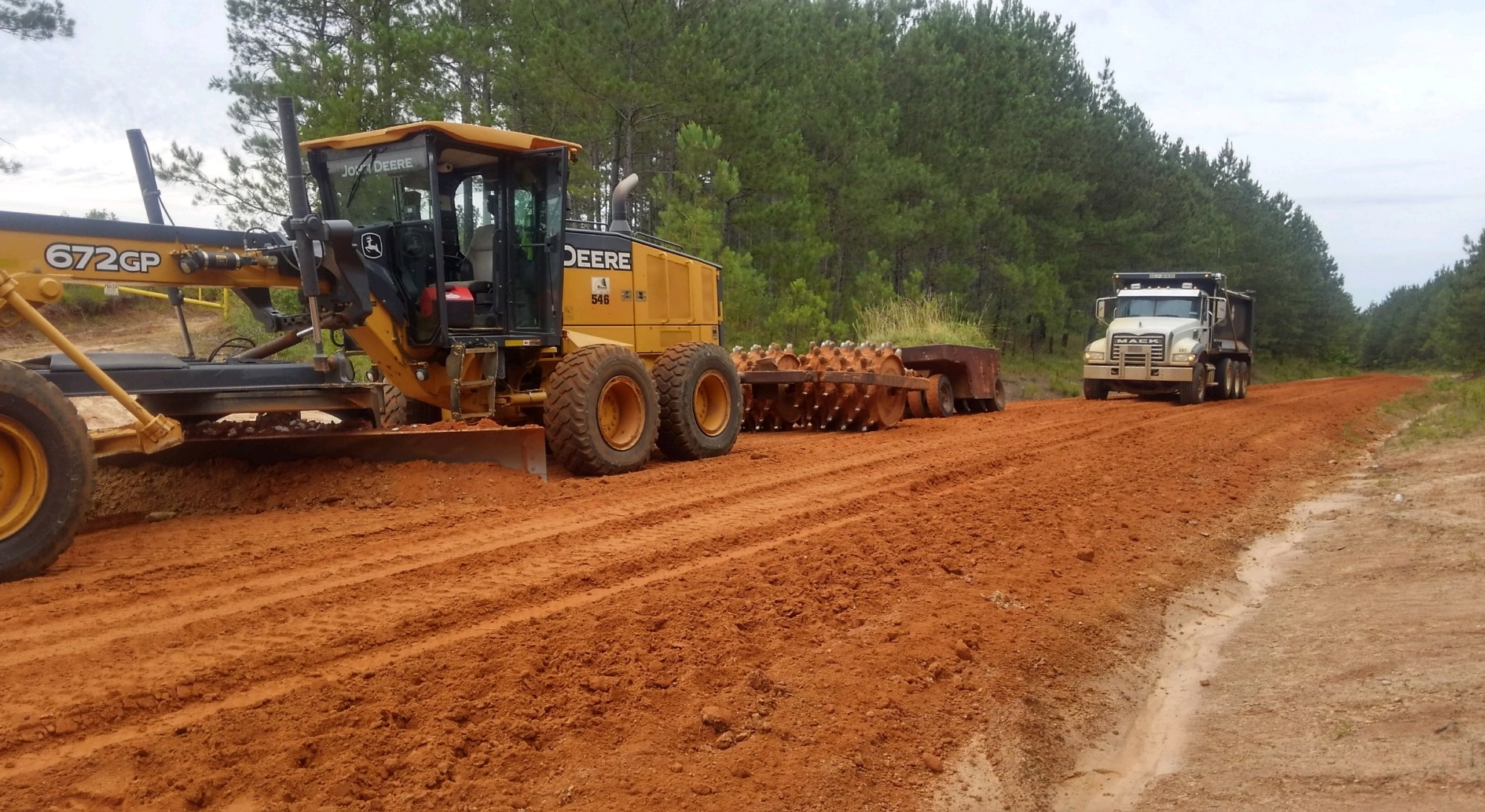